Tuần 4: Em đã lớn
Tiết 7&8 – Bài đọc 4: Bài tập làm văn
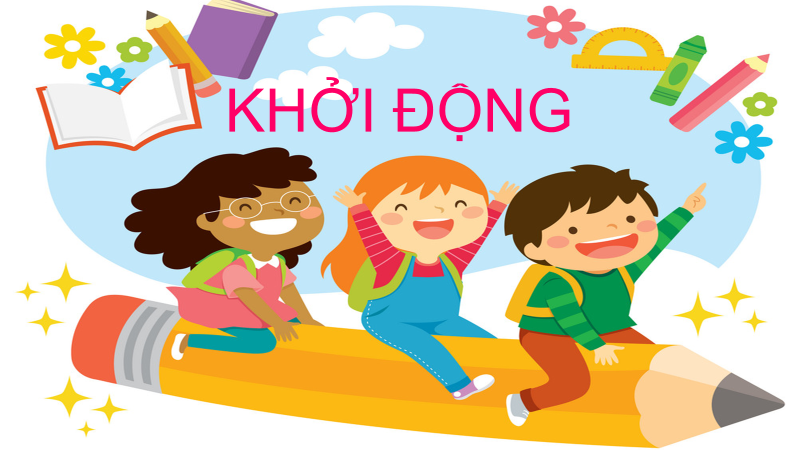 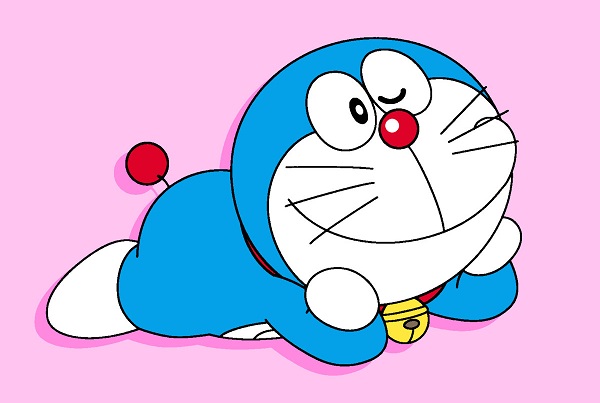 Em hãy đọc 1 khổ thơ mà em thích trong bài “ Giặt áo”
Khổ thơ 3 tả nắng đẹp như thế nào?”
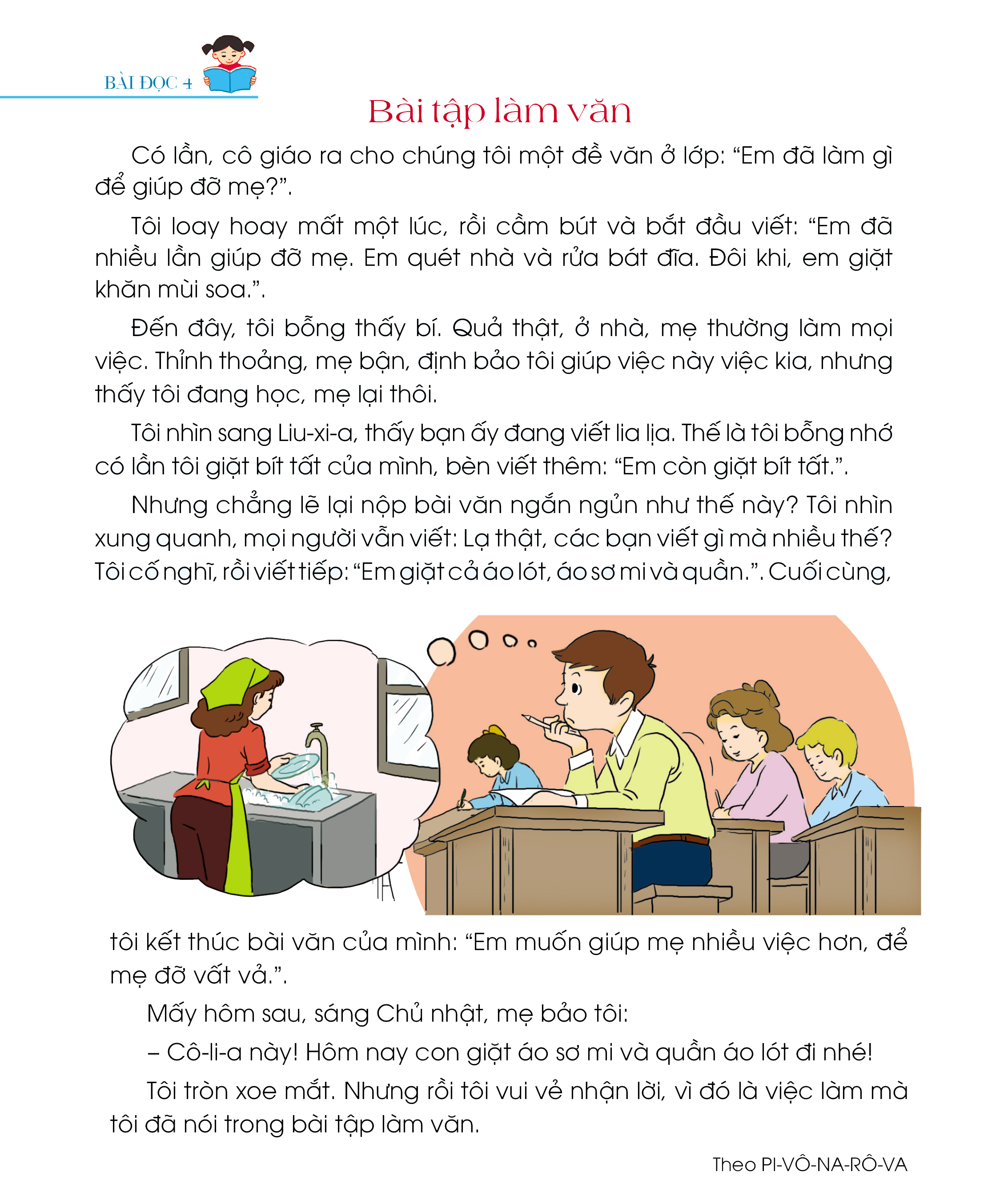 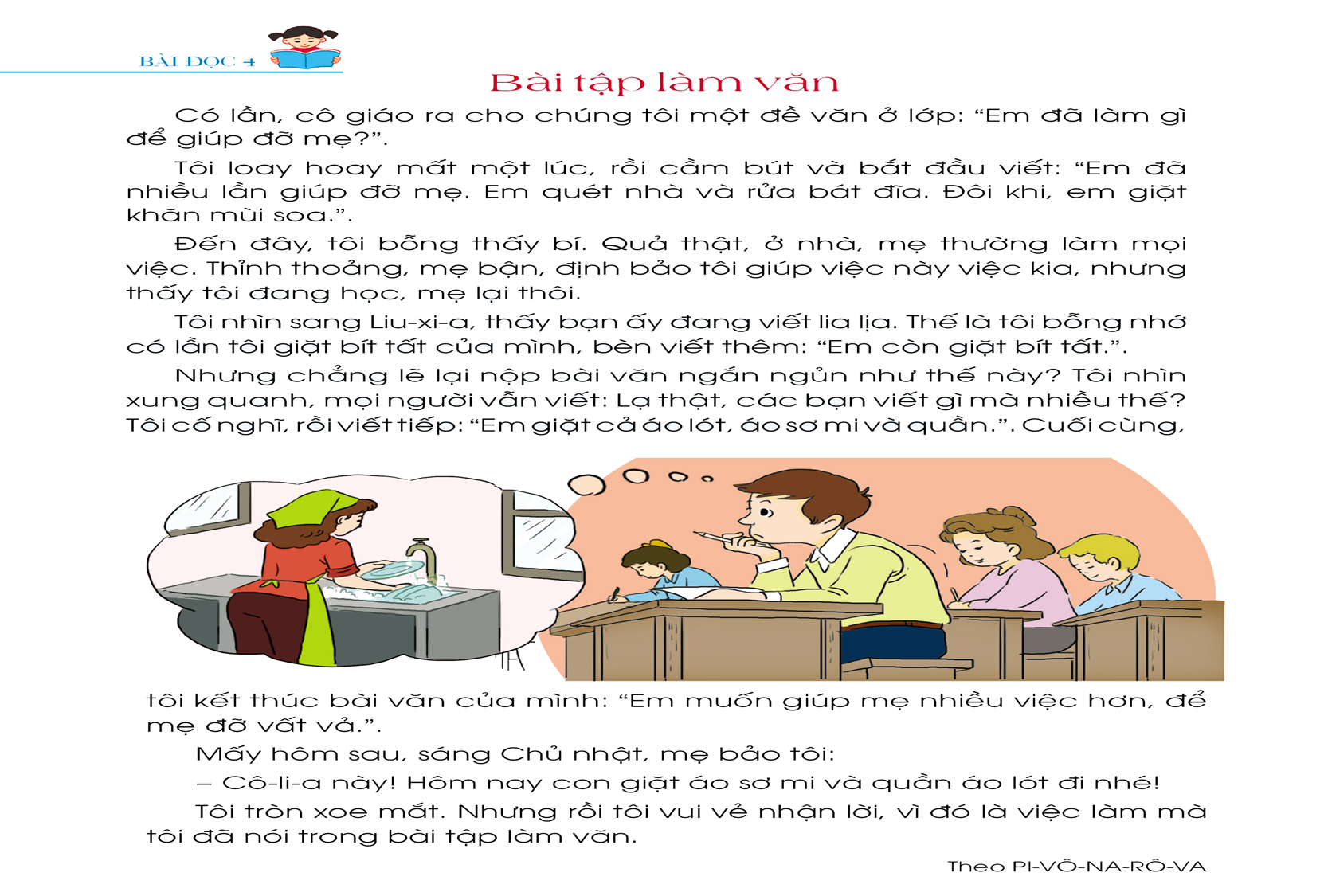 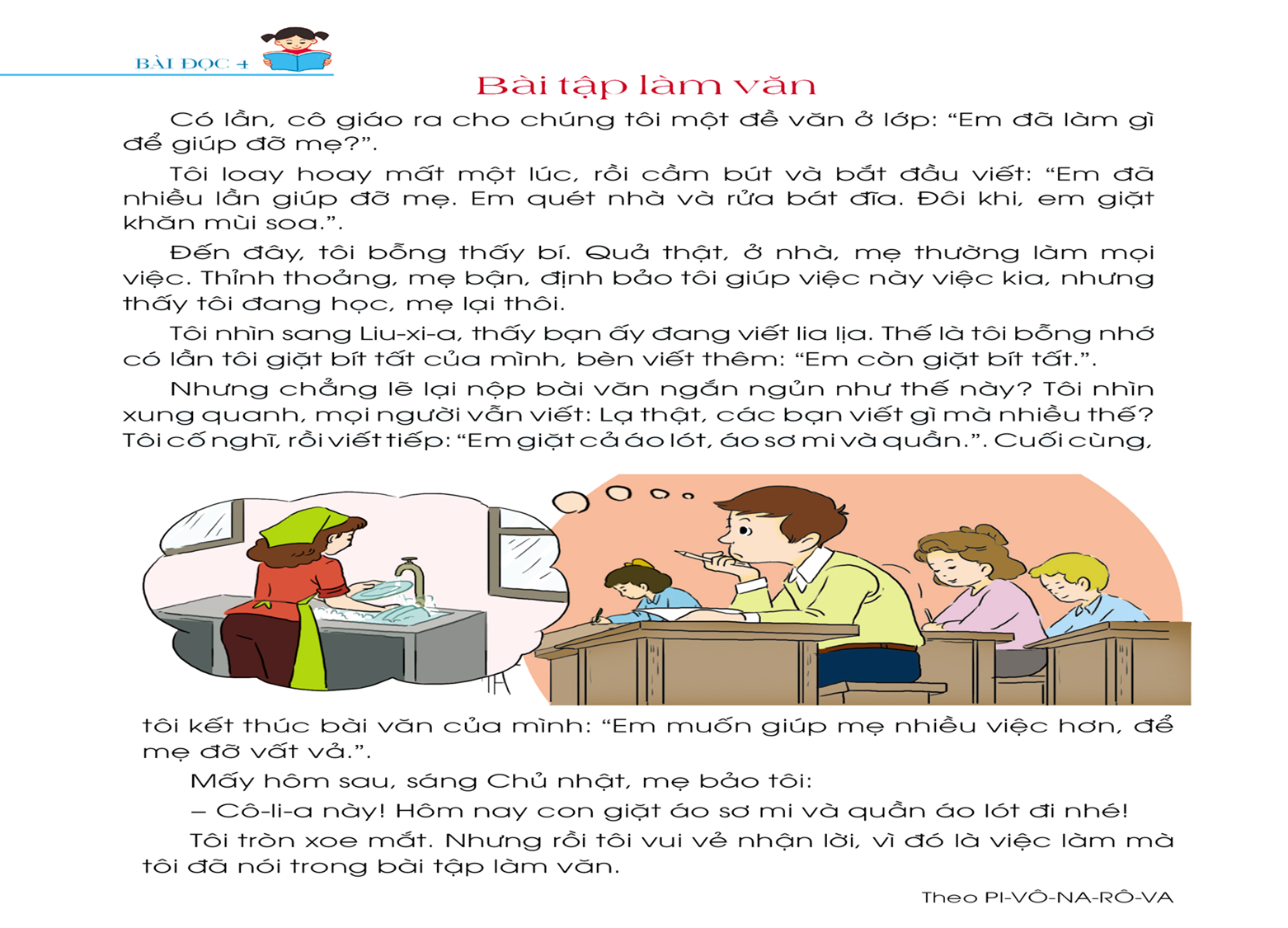 Tuần 4: Em đã lớn
Tiết 7&8 – Bài đọc 4: Bài tập làm văn
Bài tập làm văn
Có lần, cô giáo ra cho chúng tôi một đề văn ở lớp: “Em đã làm gì để giúp đỡ mẹ?”
    Tôi loay hoay mất một lúc, rồi cầm bút và bắt đầu viết: “Em đã nhiều lần giúp đỡ mẹ. Em quét nhà và rửa bát đĩa. Đôi khi, em giặt khăn mùi soa.”
     Đến đây, tôi bỗng thấy bí. Quả thật, ở nhà, mẹ thường làm mọi việc. Thỉnh thoảng, mẹ bận, định bảo tôi giúp việc này việc kia, nhưng thấy tôi đang học, mẹ lại thôi. 
     Tôi nhìn sang Liu – xi – a, thấy bạn ấy đang viết lia lịa. Thế là tôi bỗng nhớ có lần tôi giặt bít tất của mình, bèn viết thêm:” Em còn giặt bít tất.”
     Nhưng chẳng lẽ lại nộp bài văn ngắn ngủn như thế này? Tôi nhìn xung quanh, mọi người vẫn viết: Lạ thật, các bạn viết gì mà nhiều thế? Tôi cố nghĩ, rồi viết tiếp: “Em giặt cả áo lót, áo sơ mi và quần”. Cuối cùng, tôi kết thúc bài văn cuả mình: “Em muốn giúp mẹ nhiều việc hơn, để mẹ đỡ vất vả.”
Mấy hôm sau, sáng Chủ nhật, mẹ bảo tôi:
- Cô – li – a này! Hôm nay con giặt áo sơ mi và quần áo lót đi nhé!
Tôi tròn xoe mắt. Nhưng rồi tôi vui vẻ nhận lời, vì đó là việc mà tôi đã nói trong bài tập làm văn.
Theo Pi – vô – na – nô – va.
Bài tập làm văn
Có lần, cô giáo ra cho chúng tôi một đề văn ở lớp: “Em đã làm gì để giúp đỡ mẹ?”
    Tôi loay hoay mất một lúc, rồi cầm bút và bắt đầu viết: “Em đã nhiều lần giúp đỡ mẹ. Em quét nhà và rửa bát đĩa. Đôi khi, em giặt khăn mùi soa.”
     Đến đây, tôi bỗng thấy bí. Quả thật, ở nhà, mẹ thường làm mọi việc. Thỉnh thoảng, mẹ bận, định bảo tôi giúp việc này việc kia, nhưng thấy tôi đang học, mẹ lại thôi. 
     Tôi nhìn sang Liu – xi – a, thấy bạn ấy đang viết lia lịa. Thế là tôi bỗng nhớ có lần tôi giặt bít tất của mình, bèn viết thêm:” Em còn giặt bít tất.”
     Nhưng chẳng lẽ lại nộp bài văn ngắn ngủn như thế này? Tôi nhìn xung quanh, mọi người vẫn viết: Lạ thật, các bạn viết gì mà nhiều thế? Tôi cố nghĩ, rồi viết tiếp: “Em giặt cả áo lót, áo sơ mi và quần”. Cuối cùng, tôi kết thúc bài văn cuả mình: “Em muốn giúp mẹ nhiều việc hơn, để mẹ đỡ vất vả.”
Mấy hôm sau, sáng Chủ nhật, mẹ bảo tôi:
- Cô – li – a này! Hôm nay con giặt áo sơ mi và quần áo lót đi nhé!
Tôi tròn xoe mắt. Nhưng rồi tôi vui vẻ nhận lời, vì đó là việc mà tôi đã nói trong bài tập làm văn.
Theo Pi – vô – na – nô – va.
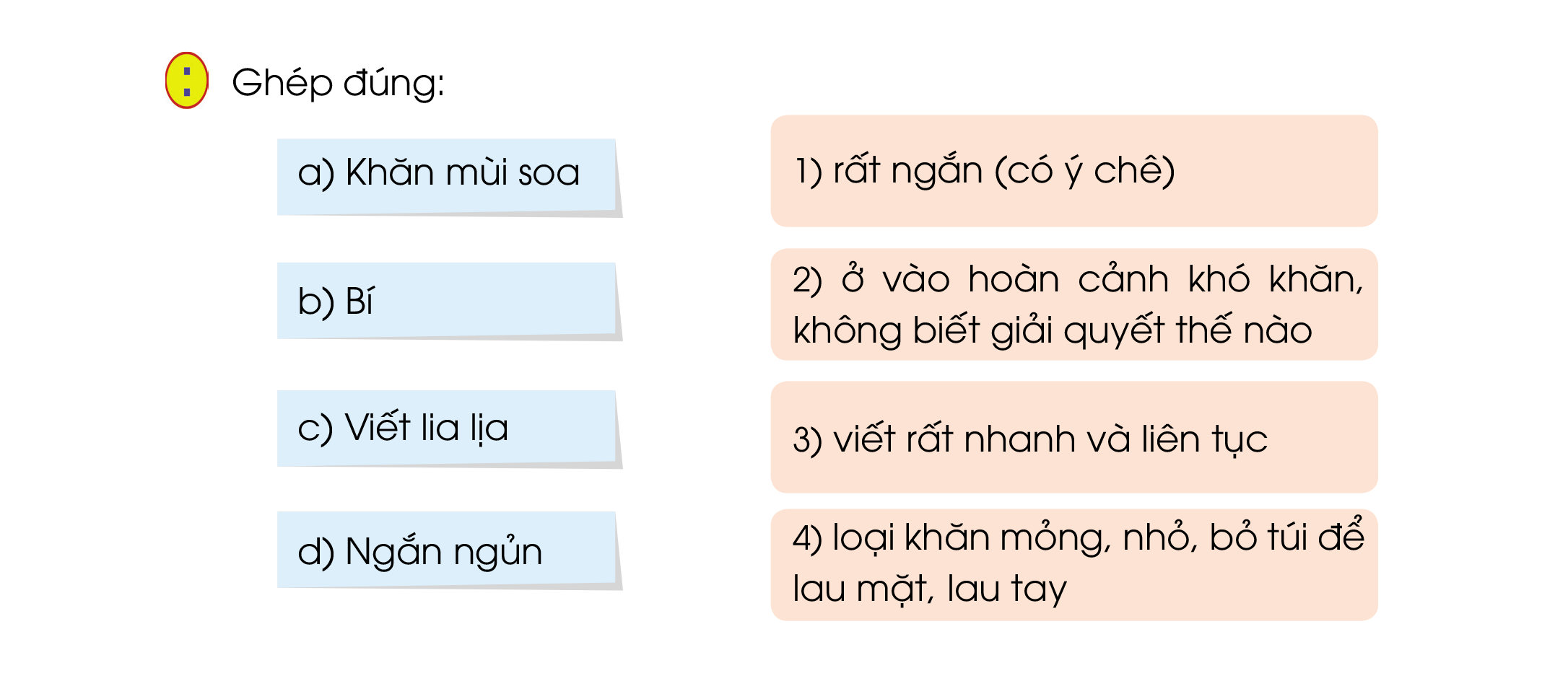 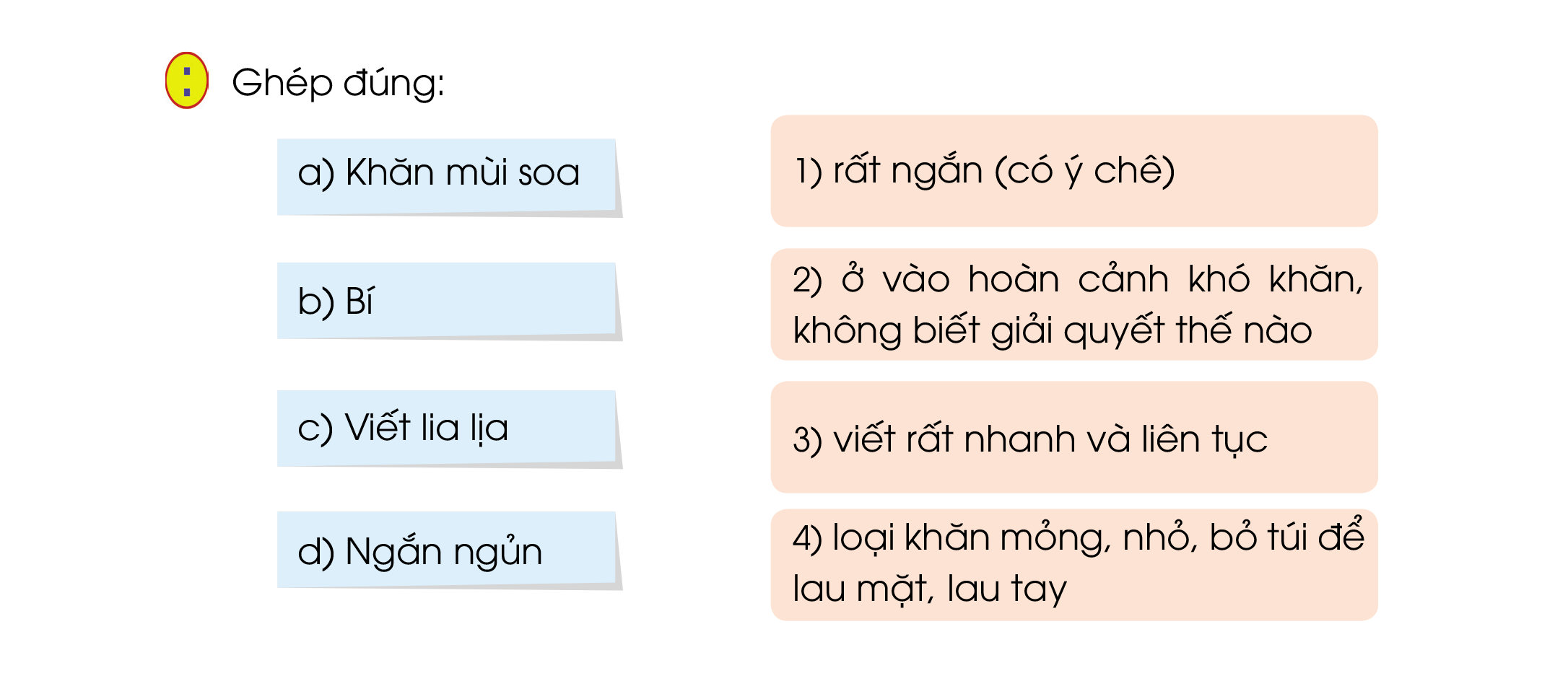 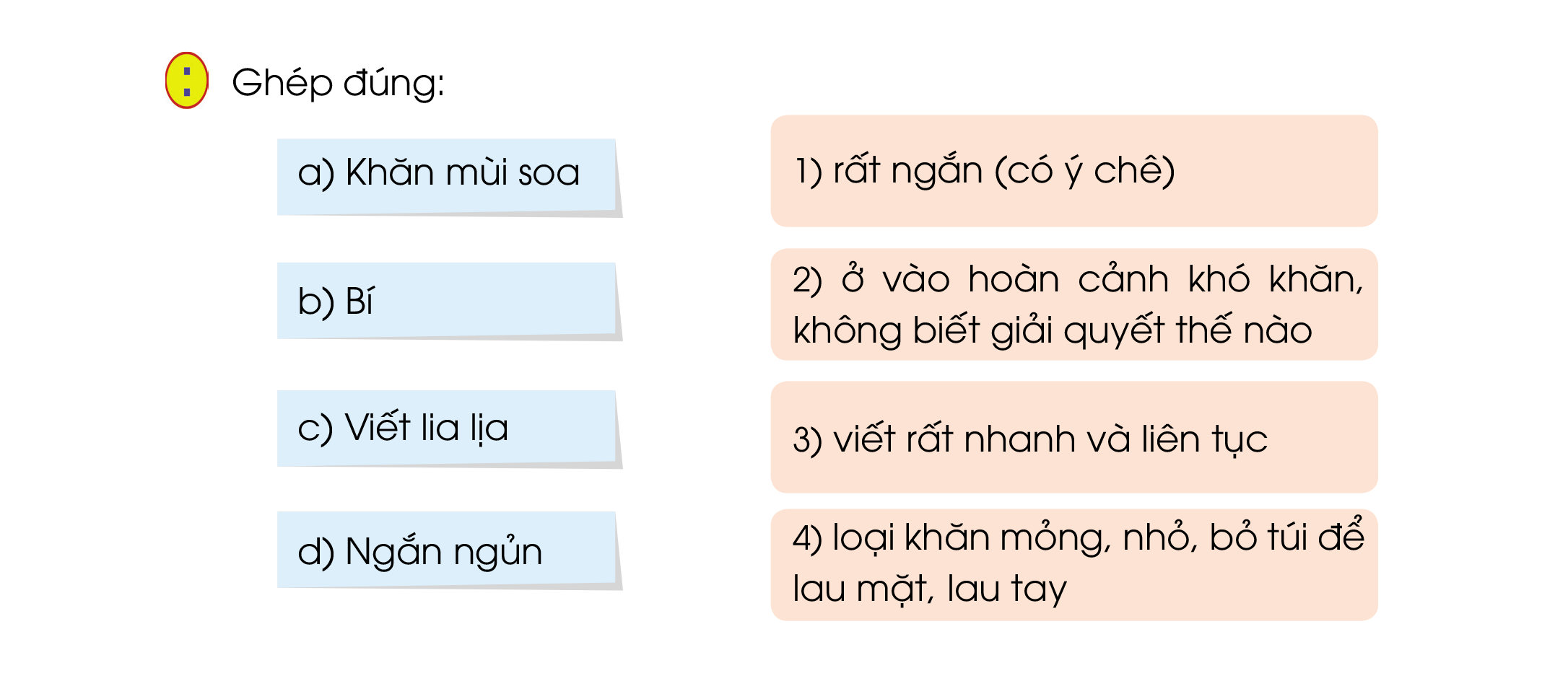 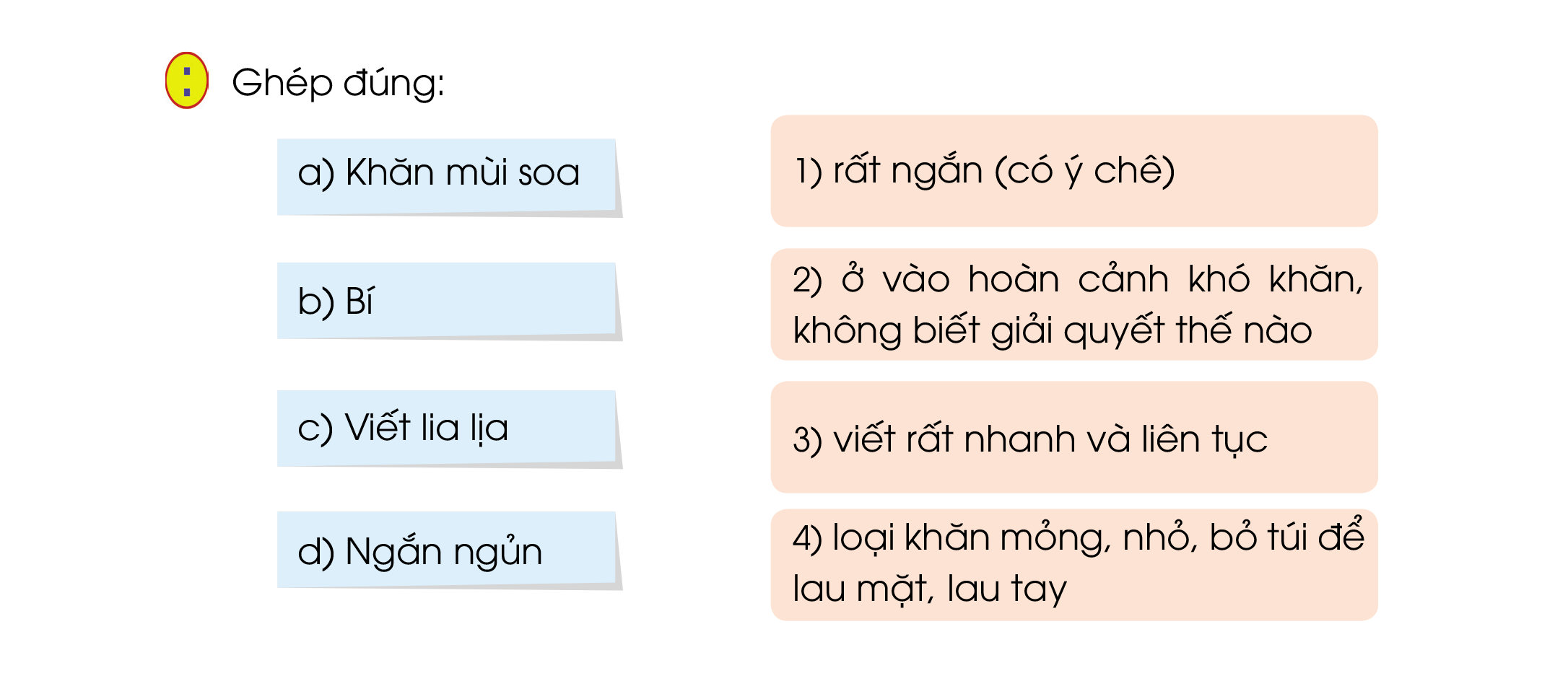 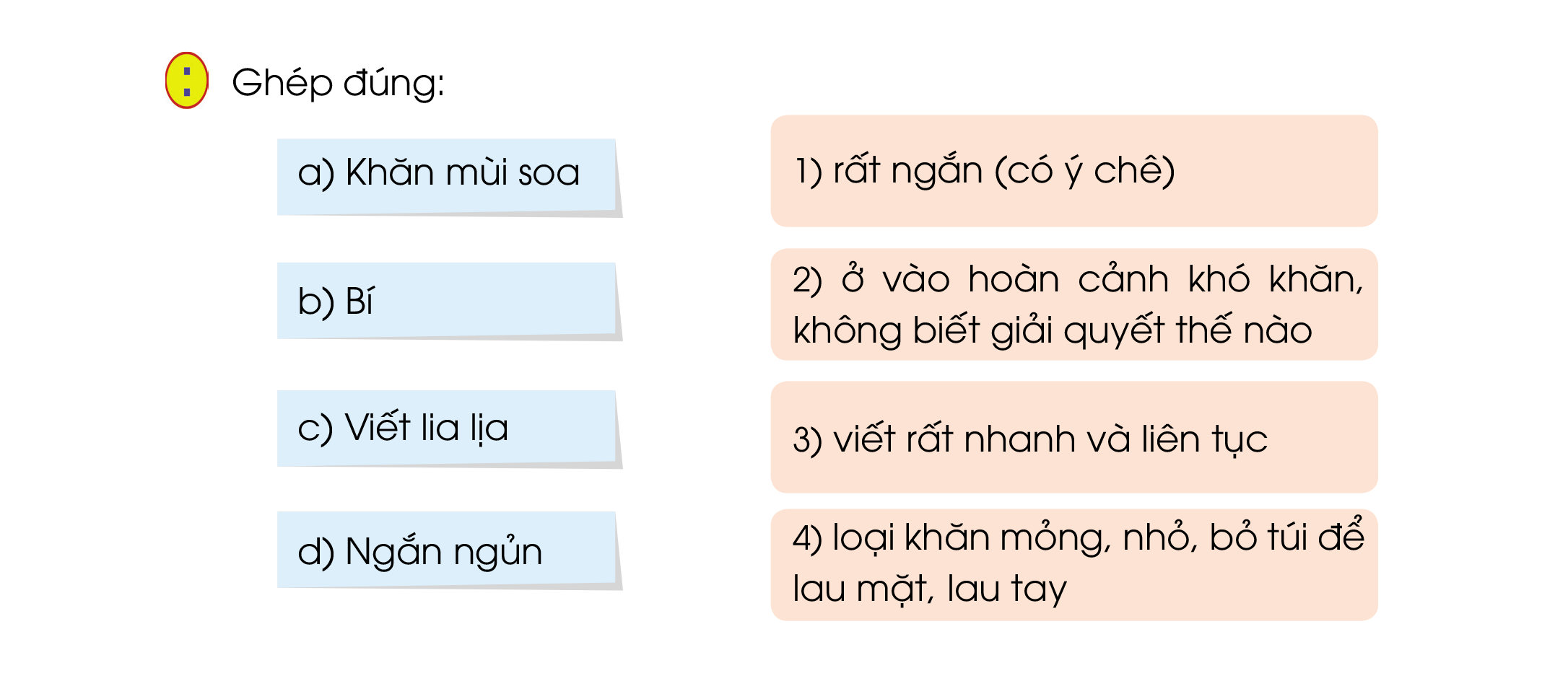 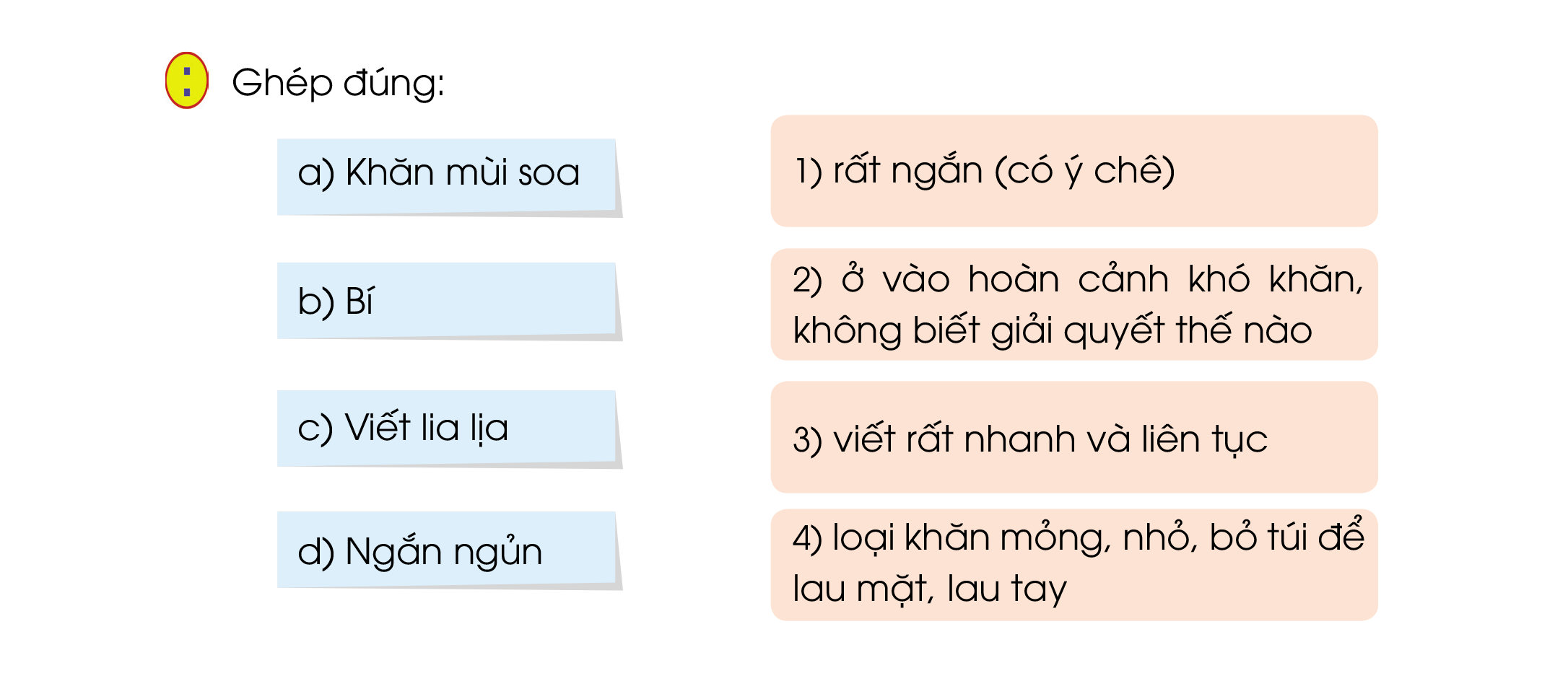 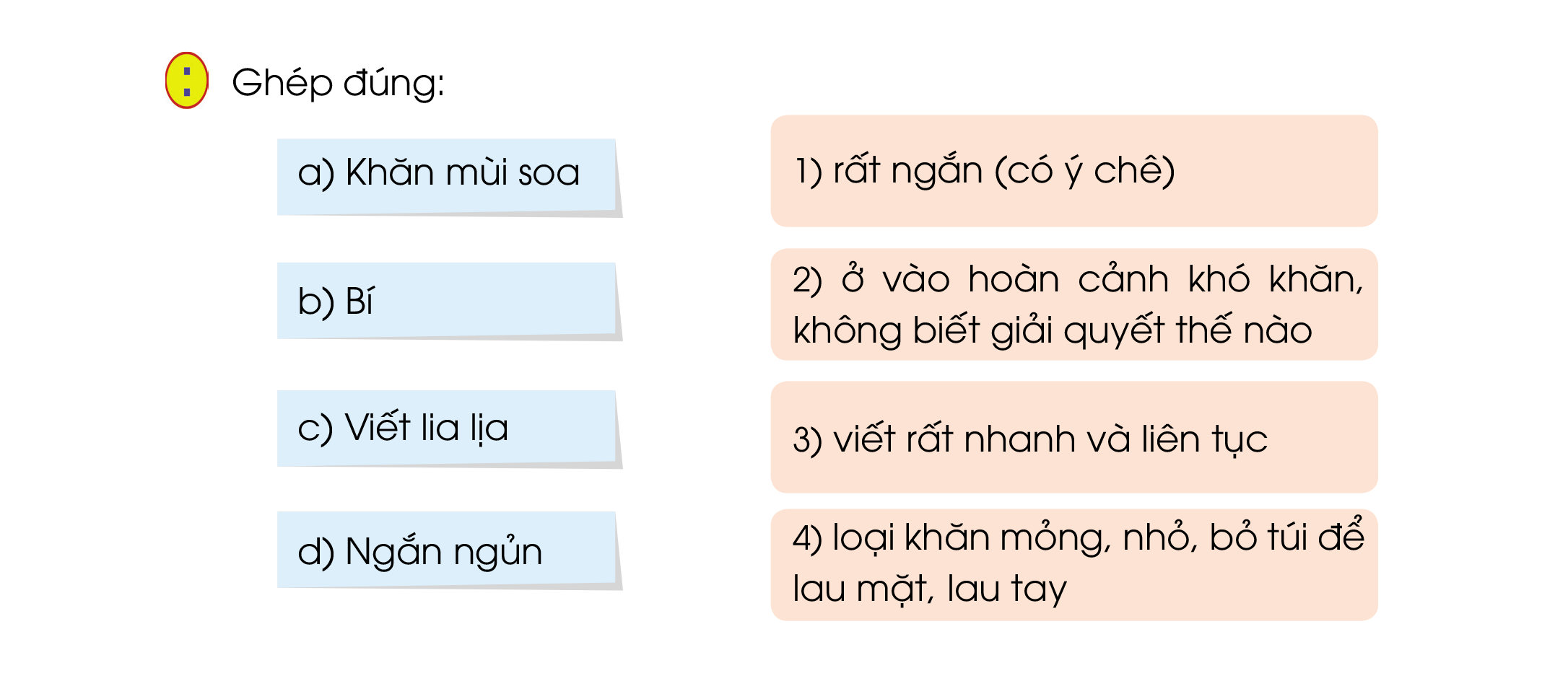 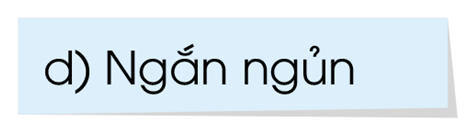 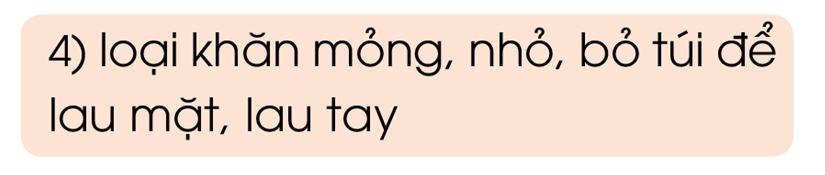 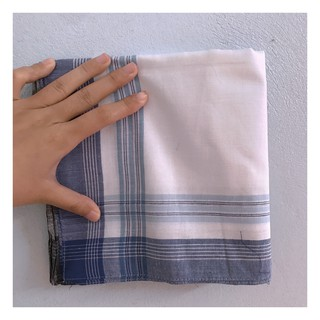 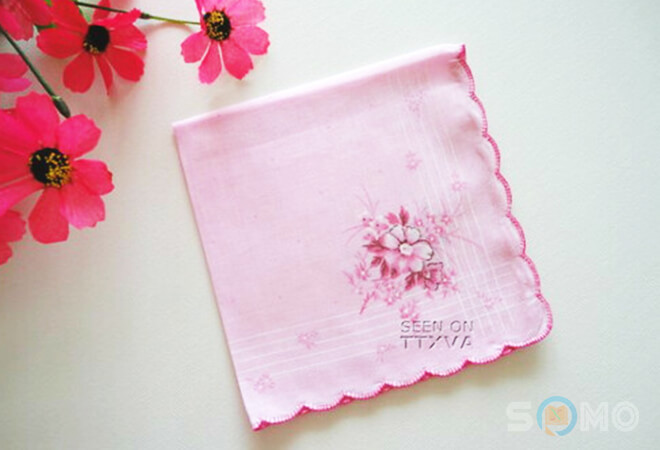 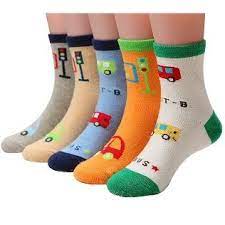 bít tất
khăn mùi soa
Bài tập làm văn
1
Có lần, cô giáo ra cho chúng tôi một đề văn ở lớp: “Em đã làm gì để giúp đỡ mẹ?”
    Tôi loay hoay mất một lúc, rồi cầm bút và bắt đầu viết: “Em đã nhiều lần giúp đỡ mẹ. Em quét nhà và rửa bát đĩa. Đôi khi, em giặt khăn mùi soa.”
     Đến đây, tôi bỗng thấy bí. Quả thật, ở nhà, mẹ thường làm mọi việc. Thỉnh thoảng, mẹ bận, định bảo tôi giúp việc này việc kia, nhưng thấy tôi đang học, mẹ lại thôi. 
     Tôi nhìn sang Liu – xi – a, thấy bạn ấy đang viết lia lịa. Thế là tôi bỗng nhớ có lần tôi giặt bít tất của mình, bèn viết thêm:” Em còn giặt bít tất.”
     Nhưng chẳng lẽ lại nộp bài văn ngắn ngủn như thế này? Tôi nhìn xung quanh, mọi người vẫn viết: Lạ thật, các bạn viết gì mà nhiều thế? Tôi cố nghĩ, rồi viết tiếp: “Em giặt cả áo lót, áo sơ mi và quần”. Cuối cùng, tôi kết thúc bài văn cuả mình: “Em muốn giúp mẹ nhiều việc hơn, để mẹ đỡ vất vả.”
Mấy hôm sau, sáng Chủ nhật, mẹ bảo tôi:
- Cô – li – a này! Hôm nay con giặt áo sơ mi và quần áo lót đi nhé!
Tôi tròn xoe mắt. Nhưng rồi tôi vui vẻ nhận lời, vì đó là việc mà tôi đã nói trong bài tập làm văn.
Theo Pi – vô – na – nô – va.
2
3
4
Nhưng chẳng lẽ lại nộp bài văn ngắn ngủi như thế này? Tôi nhìn xung quanh, mọi người vẫn viết: Lạ thật, các bạn viết gì mà nhiều thế?
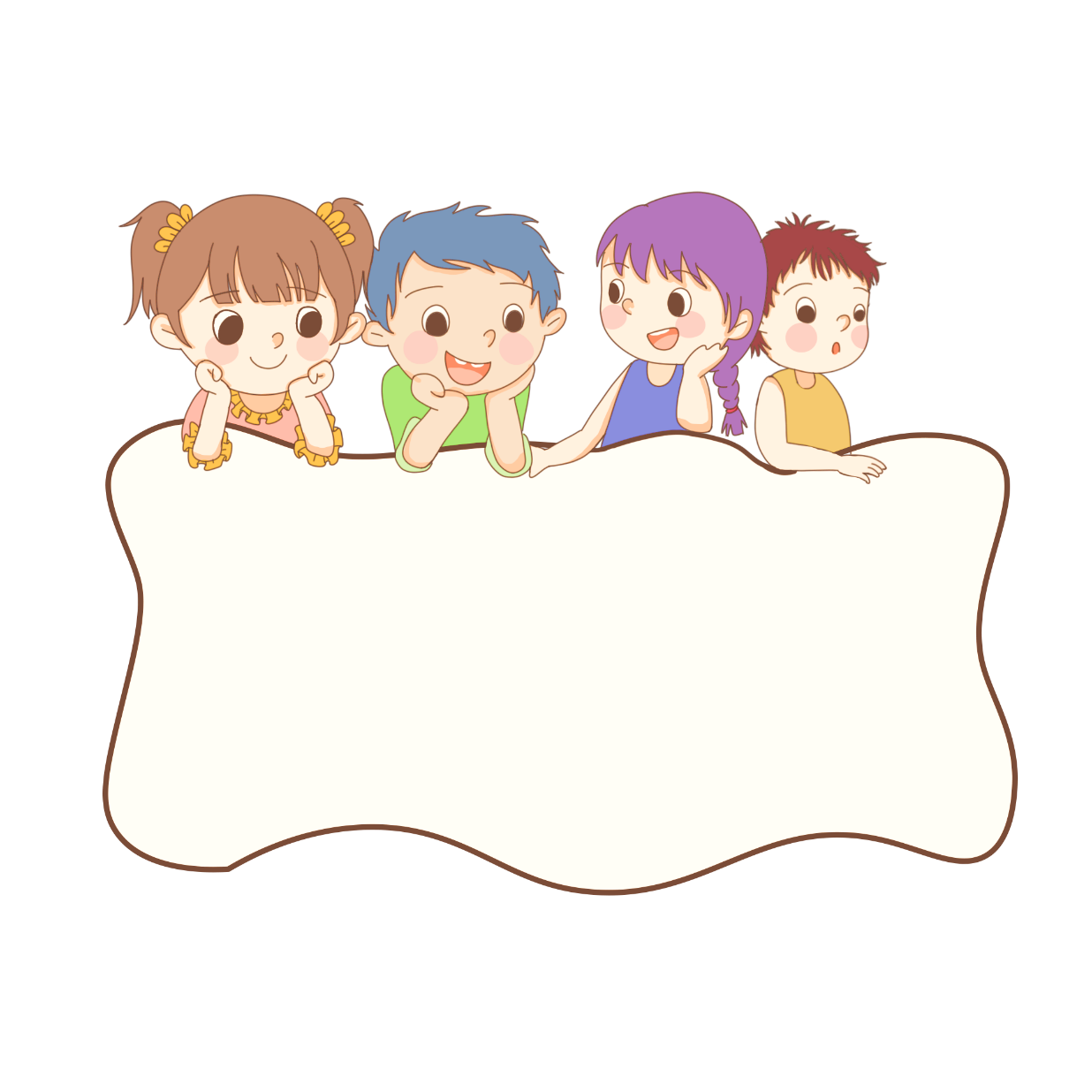 Luyện đọc nhóm 4
Bài tập làm văn
1
Có lần, cô giáo ra cho chúng tôi một đề văn ở lớp: “Em đã làm gì để giúp đỡ mẹ?”
    Tôi loay hoay mất một lúc, rồi cầm bút và bắt đầu viết: “Em đã nhiều lần giúp đỡ mẹ. Em quét nhà và rửa bát đĩa. Đôi khi, em giặt khăn mùi soa.”
     Đến đây, tôi bỗng thấy bí. Quả thật, ở nhà, mẹ thường làm mọi việc. Thỉnh thoảng, mẹ bận, định bảo tôi giúp việc này việc kia, nhưng thấy tôi đang học, mẹ lại thôi. 
     Tôi nhìn sang Liu – xi – a, thấy bạn ấy đang viết lia lịa. Thế là tôi bỗng nhớ có lần tôi giặt bít tất của mình, bèn viết thêm:” Em còn giặt bít tất.”
     Nhưng chẳng lẽ lại nộp bài văn ngắn ngủn như thế này? Tôi nhìn xung quanh, mọi người vẫn viết: Lạ thật, các bạn viết gì mà nhiều thế? Tôi cố nghĩ, rồi viết tiếp: “Em giặt cả áo lót, áo sơ mi và quần”. Cuối cùng, tôi kết thúc bài văn cuả mình: “Em muốn giúp mẹ nhiều việc hơn, để mẹ đỡ vất vả.”
Mấy hôm sau, sáng Chủ nhật, mẹ bảo tôi:
- Cô – li – a này! Hôm nay con giặt áo sơ mi và quần áo lót đi nhé!
Tôi tròn xoe mắt. Nhưng rồi tôi vui vẻ nhận lời, vì đó là việc mà tôi đã nói trong bài tập làm văn.
Theo Pi – vô – na – nô – va.
2
3
4
Bài tập làm văn
Có lần, cô giáo ra cho chúng tôi một đề văn ở lớp: “Em đã làm gì để giúp đỡ mẹ?”
    Tôi loay hoay mất một lúc, rồi cầm bút và bắt đầu viết: “Em đã nhiều lần giúp đỡ mẹ. Em quét nhà và rửa bát đĩa. Đôi khi, em giặt khăn mùi soa.”
     Đến đây, tôi bỗng thấy bí. Quả thật, ở nhà, mẹ thường làm mọi việc. Thỉnh thoảng, mẹ bận, định bảo tôi giúp việc này việc kia, nhưng thấy tôi đang học, mẹ lại thôi. 
     Tôi nhìn sang Liu – xi – a, thấy bạn ấy đang viết lia lịa. Thế là tôi bỗng nhớ có lần tôi giặt bít tất của mình, bèn viết thêm:” Em còn giặt bít tất.”
     Nhưng chẳng lẽ lại nộp bài văn ngắn ngủn như thế này? Tôi nhìn xung quanh, mọi người vẫn viết: Lạ thật, các bạn viết gì mà nhiều thế? Tôi cố nghĩ, rồi viết tiếp: “Em giặt cả áo lót, áo sơ mi và quần”. Cuối cùng, tôi kết thúc bài văn cuả mình: “Em muốn giúp mẹ nhiều việc hơn, để mẹ đỡ vất vả.”
Mấy hôm sau, sáng Chủ nhật, mẹ bảo tôi:
- Cô – li – a này! Hôm nay con giặt áo sơ mi và quần áo lót đi nhé!
Tôi tròn xoe mắt. Nhưng rồi tôi vui vẻ nhận lời, vì đó là việc mà tôi đã nói trong bài tập làm văn.
Theo Pi – vô – na – nô – va.
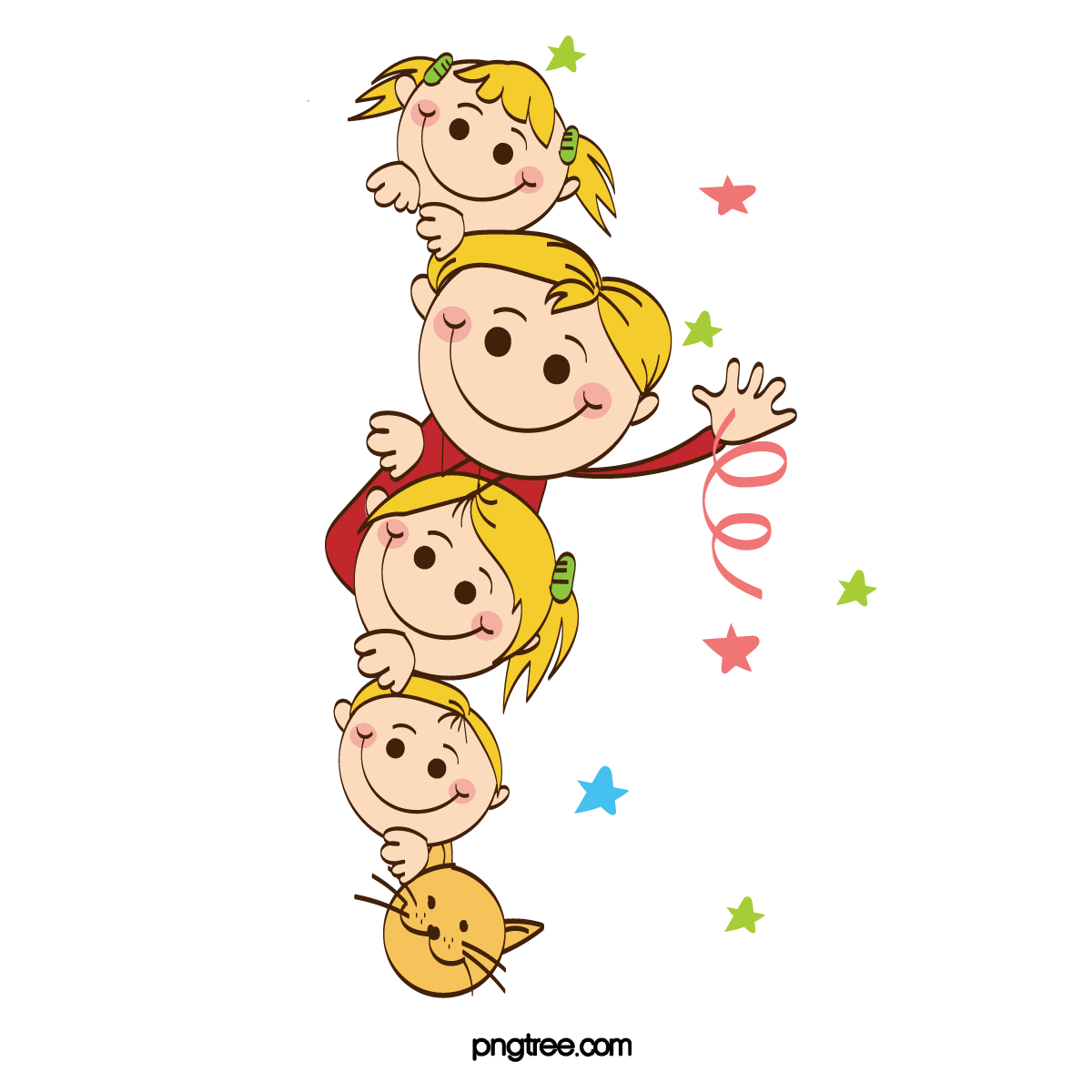 ĐỌC HIỂU
Đọc thầm- Tìm câu trả lời.
Chia sẻ nhóm đôi
Báo cáo trước lớp
Ta đói và thèm rau củ quá!
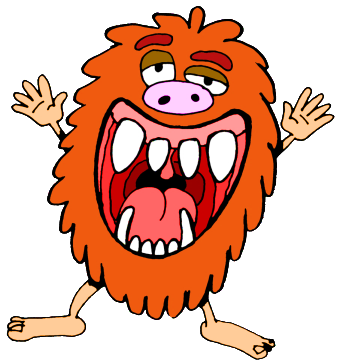 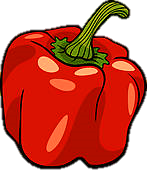 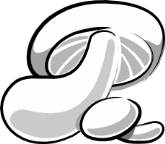 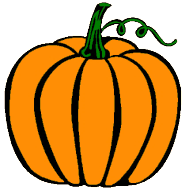 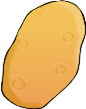 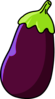 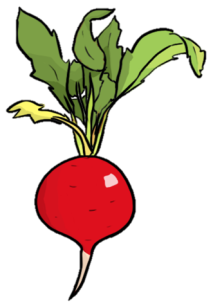 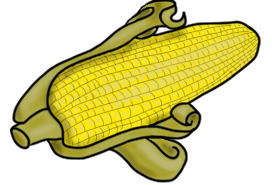 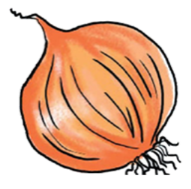 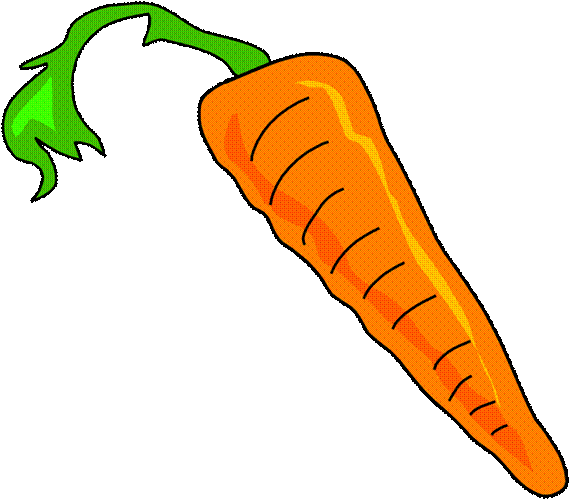 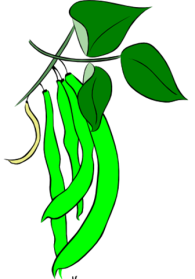 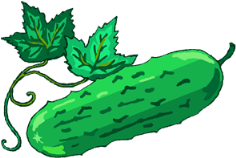 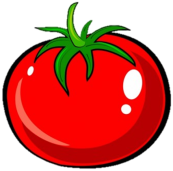 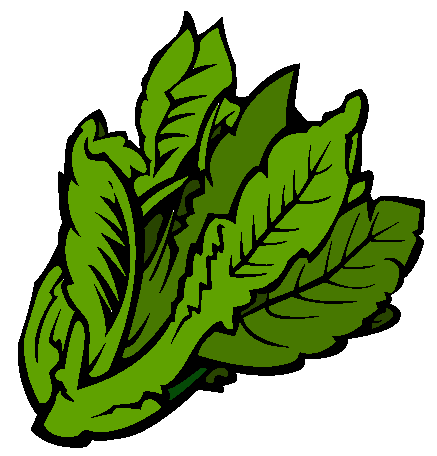 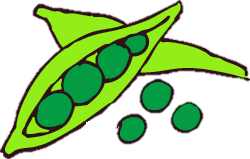 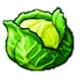 1/15
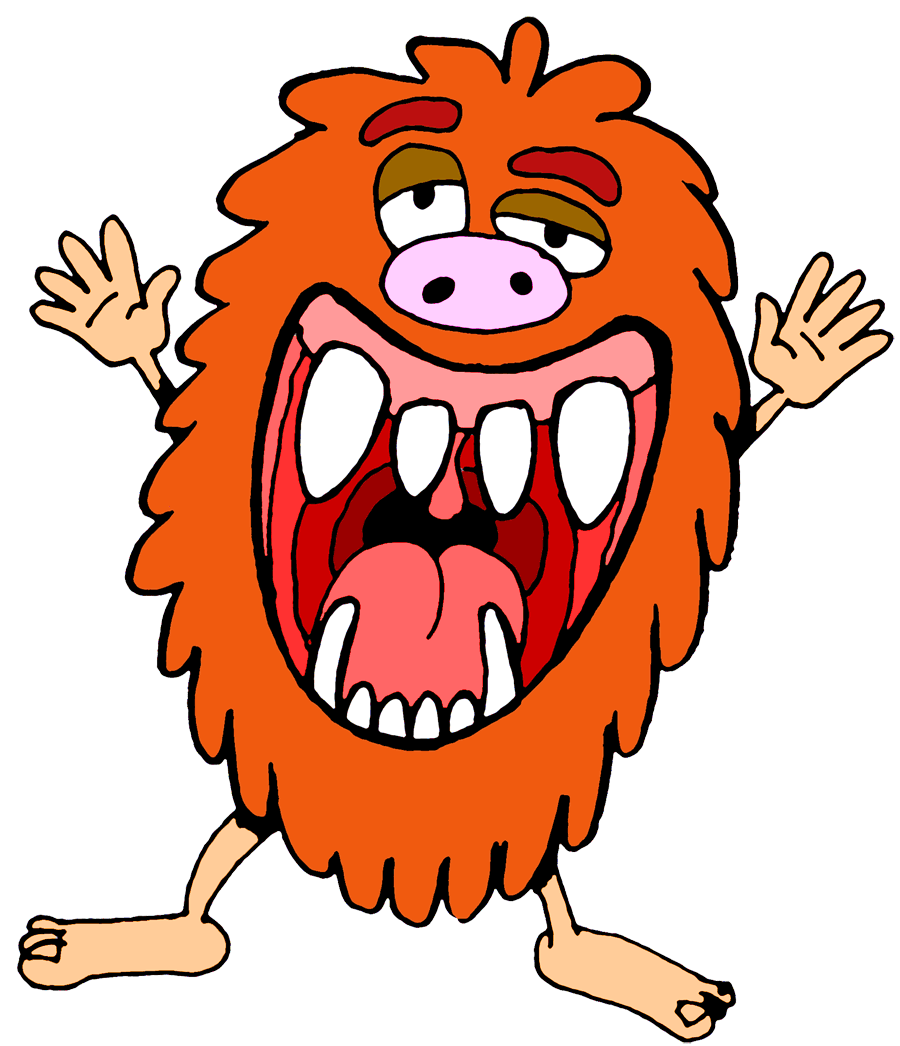 YUMMY!
Những từ ngữcho thấy 
Co-li- a lúng túng khi làm bài.
Viết lia lịa
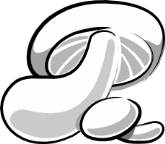 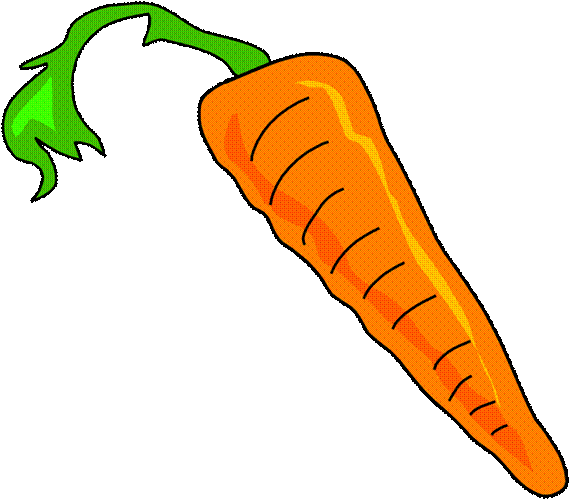 Loay hoay,cố gắng mãi, ngắn ngủn, bí, bịa
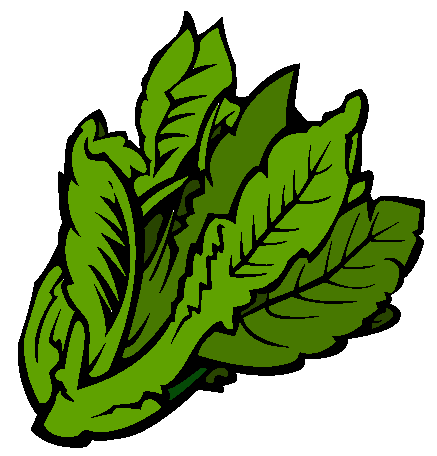 Chăm chỉ làm việc
NEXT
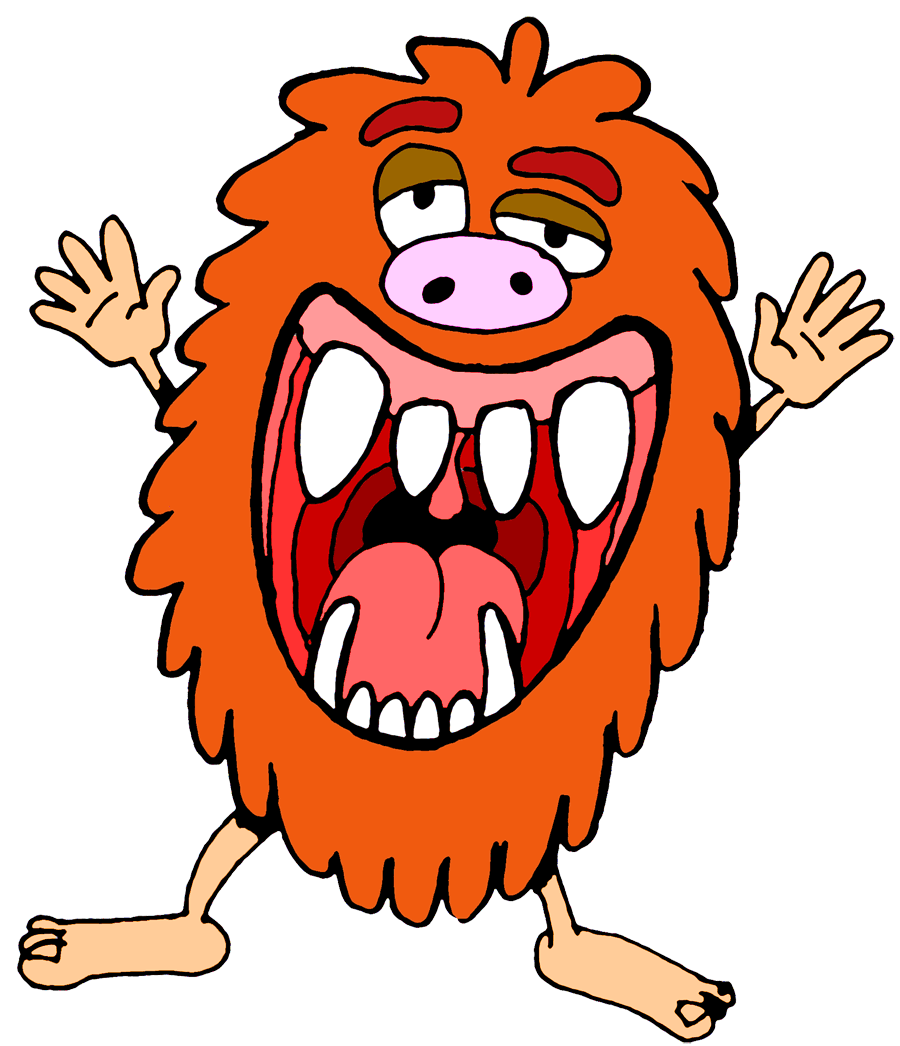 YUMMY!
Trong những việc Cô- ri- a kể, những việc em chưa làm là:
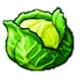 Giặt bít tất
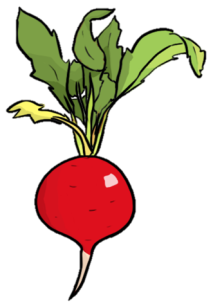 Giặt khan mùi soa
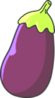 Giặt áo lót, áo sơ mi, quần
NEXT
YUMMY!
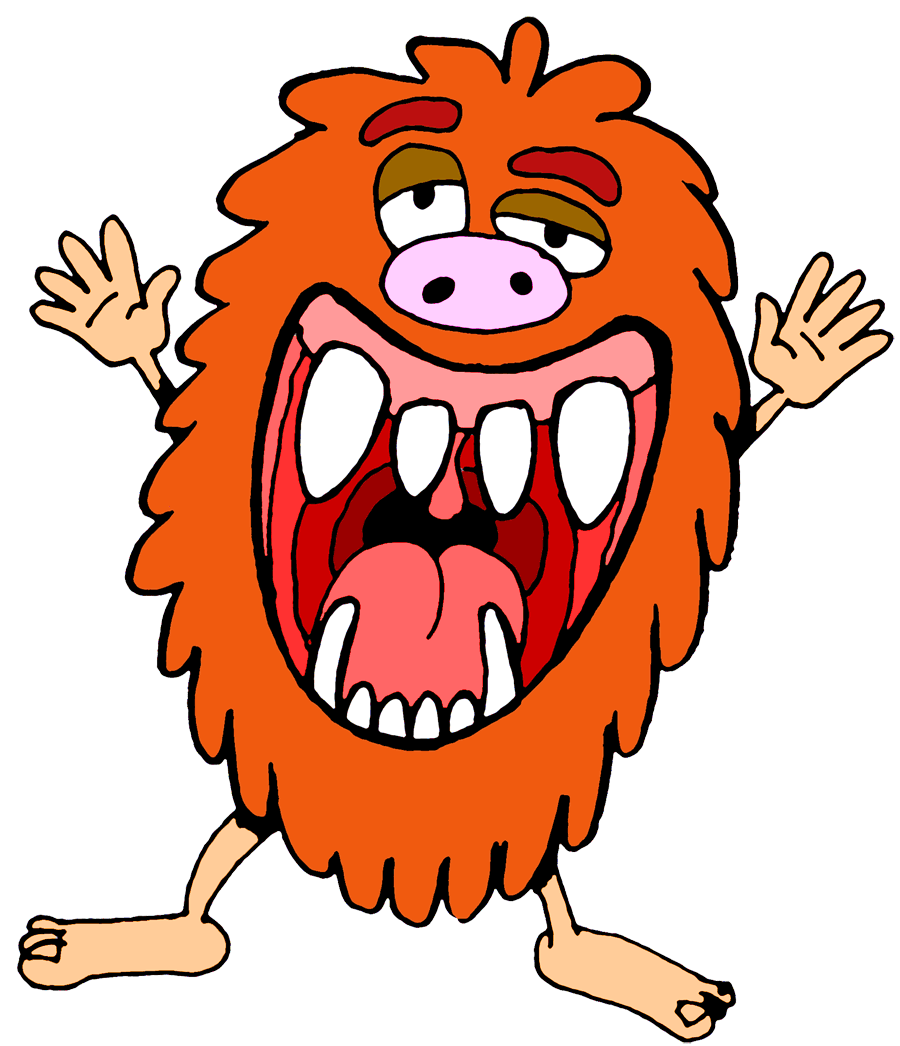 Chủ nhật, mẹ bảo Cô- ri- a làm gì?
Giặt bít tất
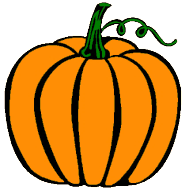 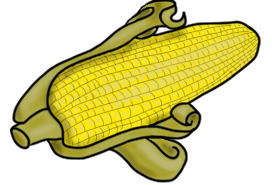 Giặt quần áo
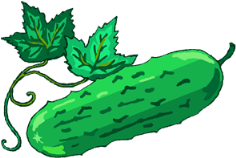 Lau nhà
NEXT
YUMMY!
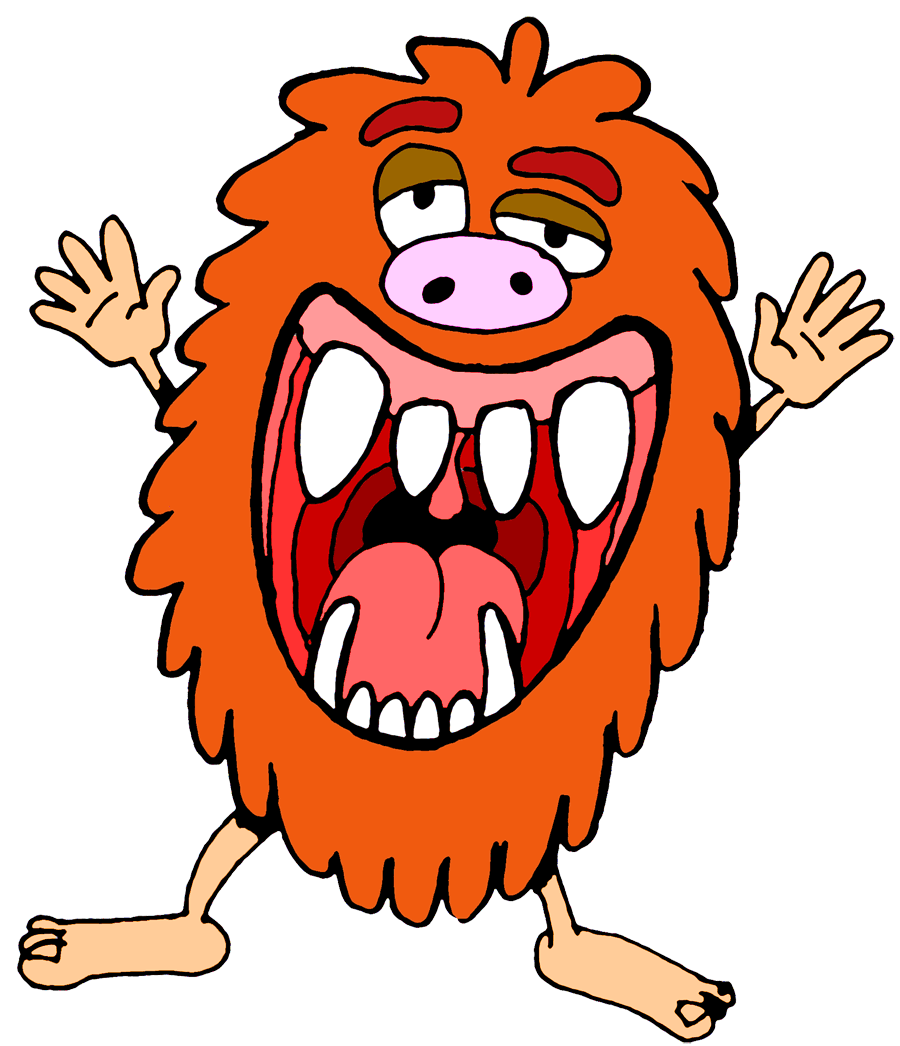 Thái độ của Cô-ri- a ra sao khi mẹ bảo làm việc? Vì sao?
Giặt bít tất
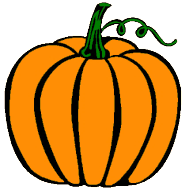 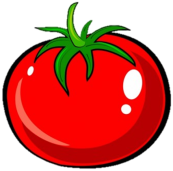 Giặt quần áo
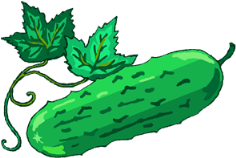 Lau nhà
NEXT
Em hãy đặt tên khác cho truyện.
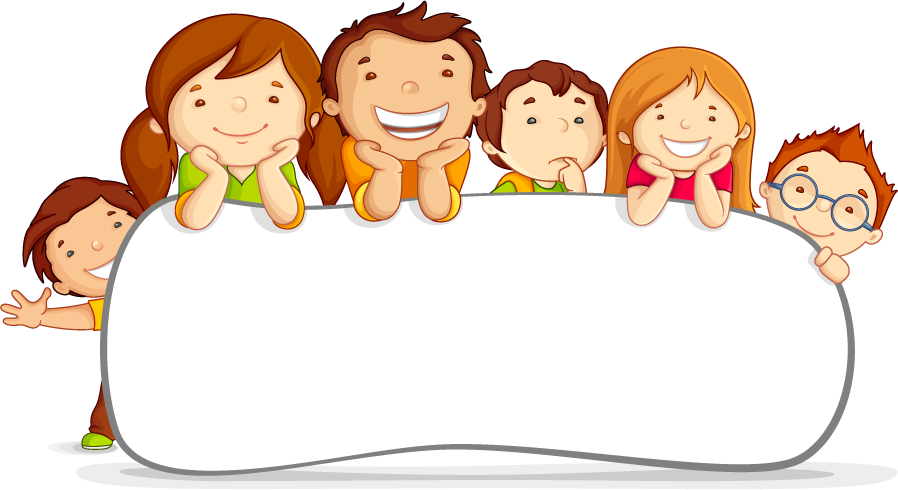 Luyện Tập
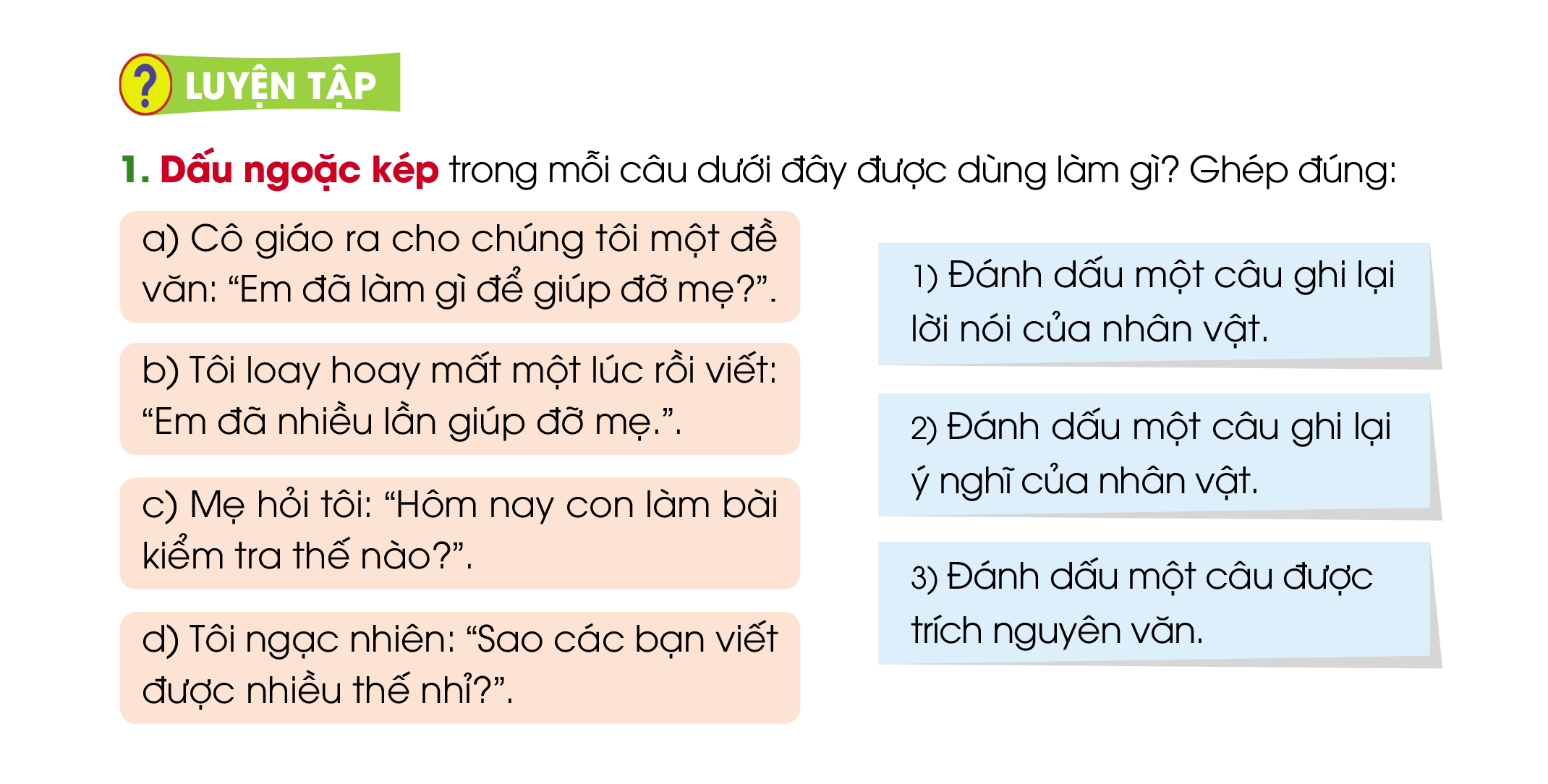 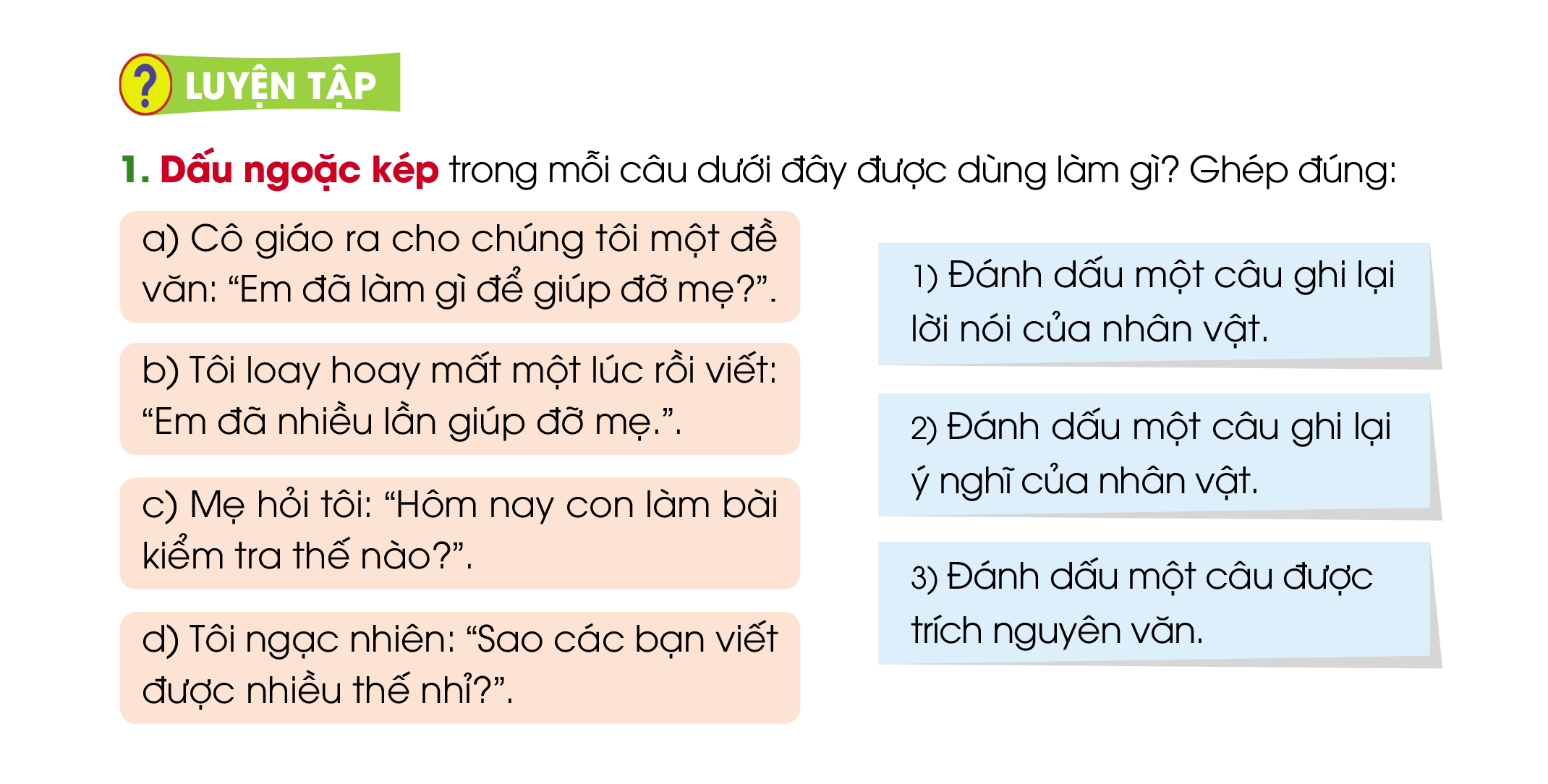 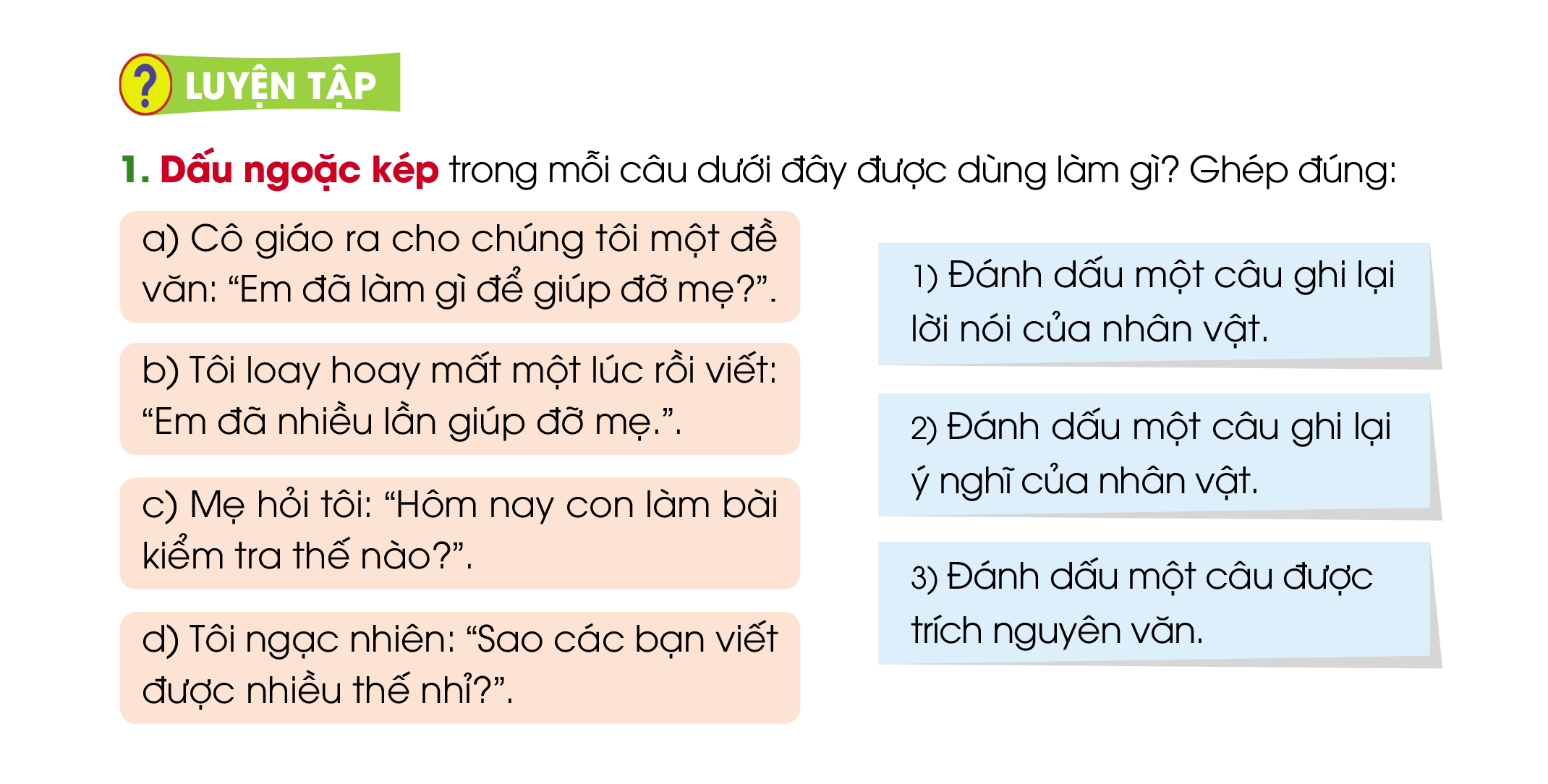 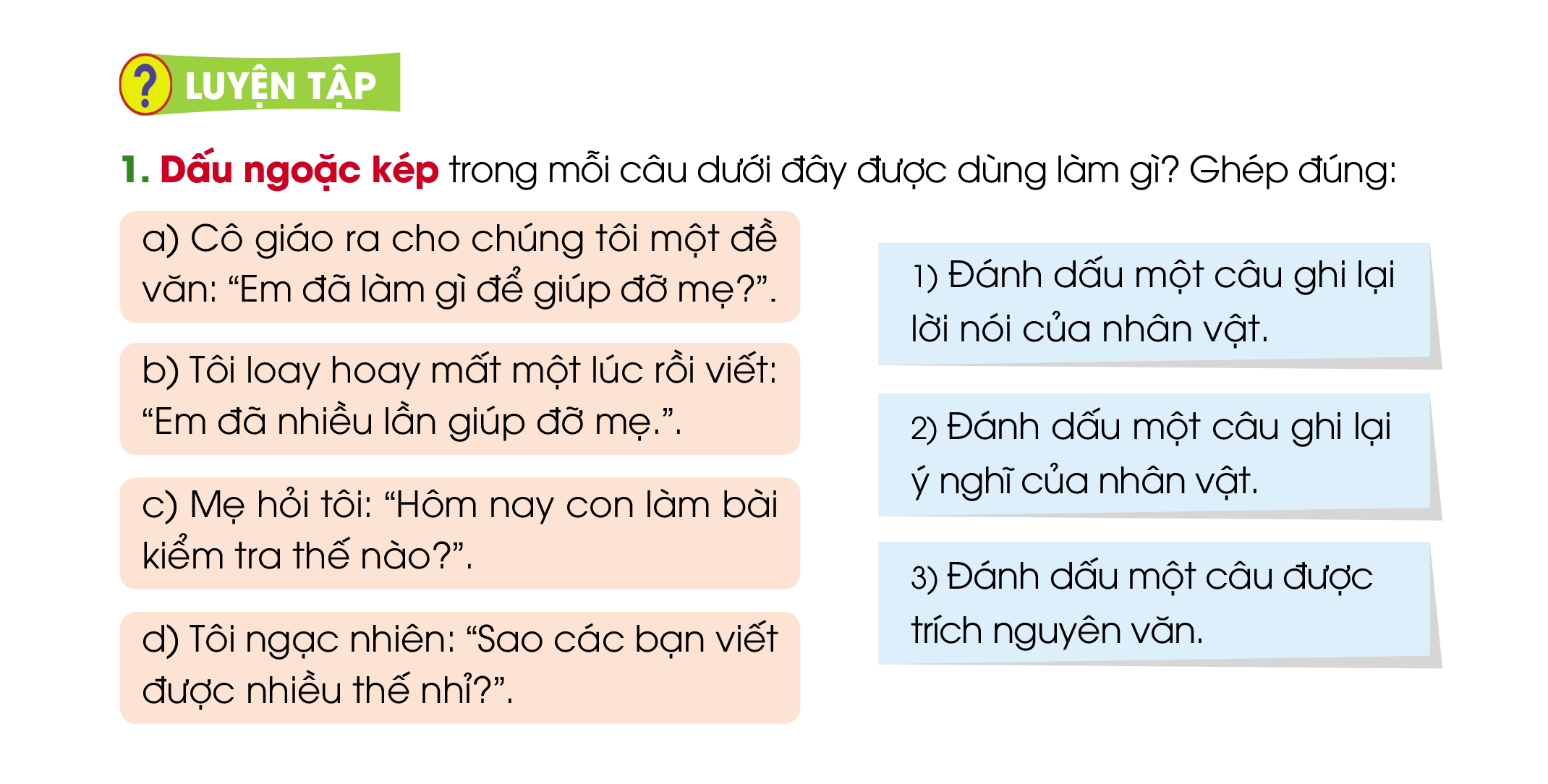 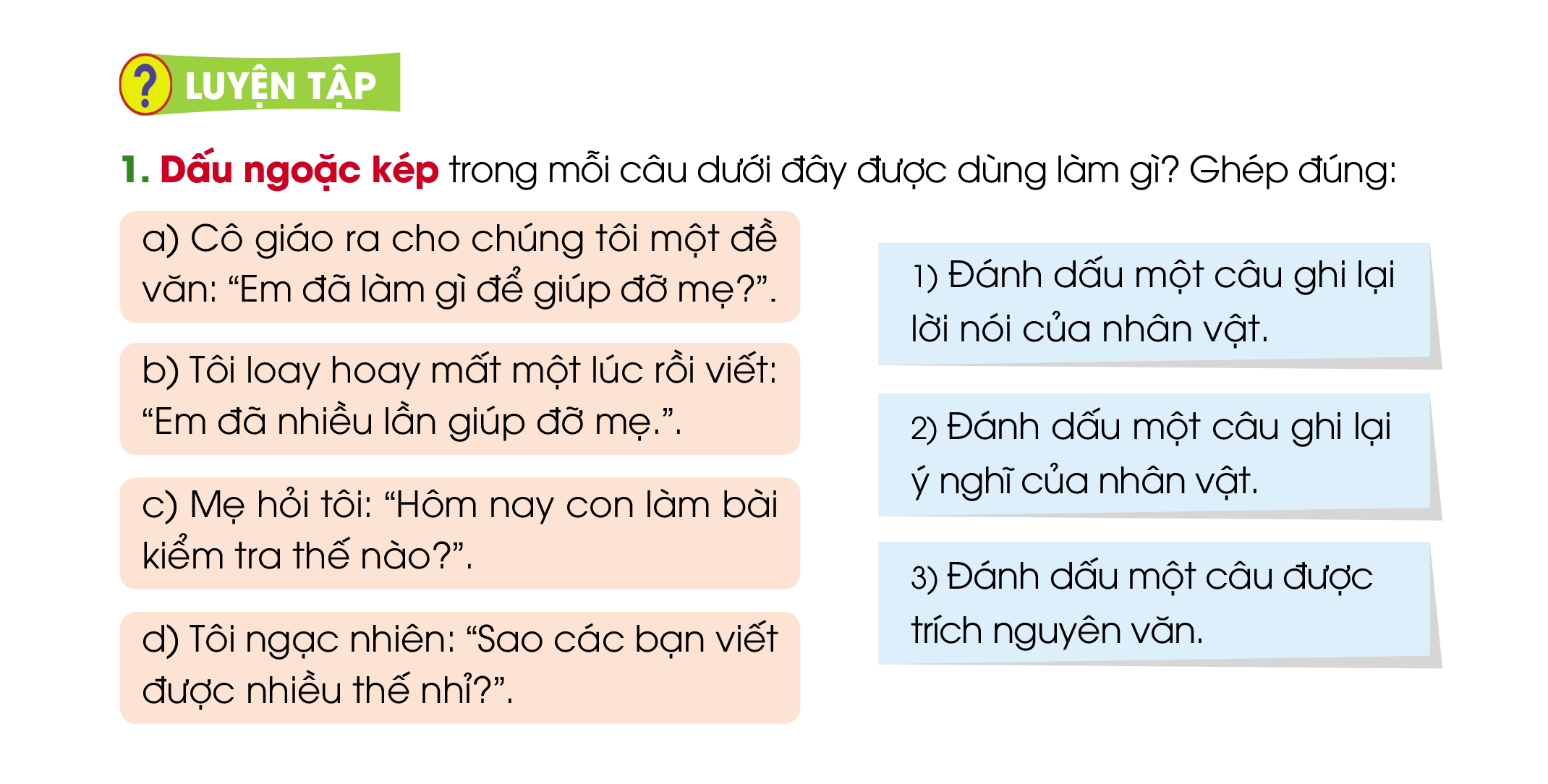 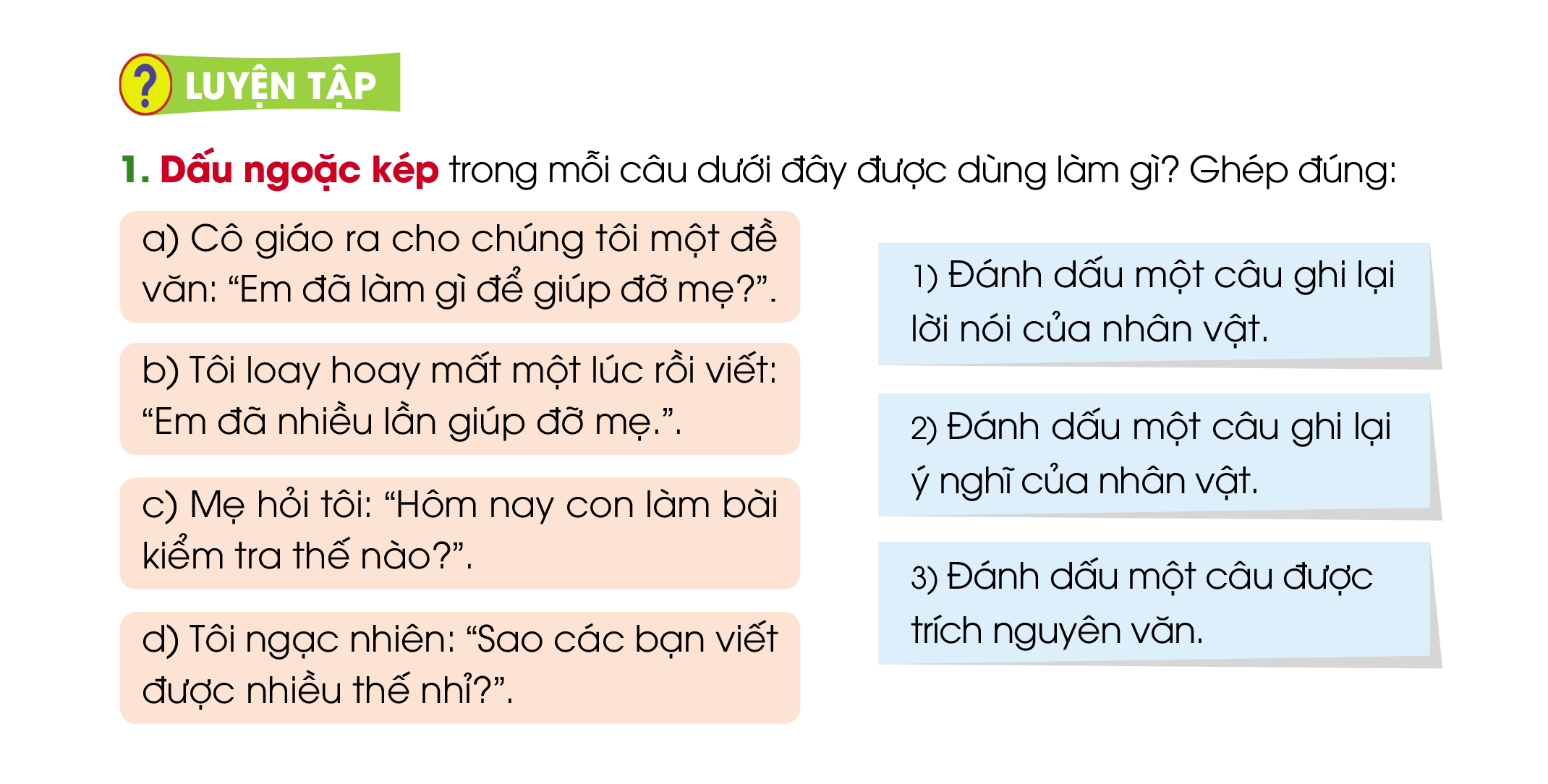 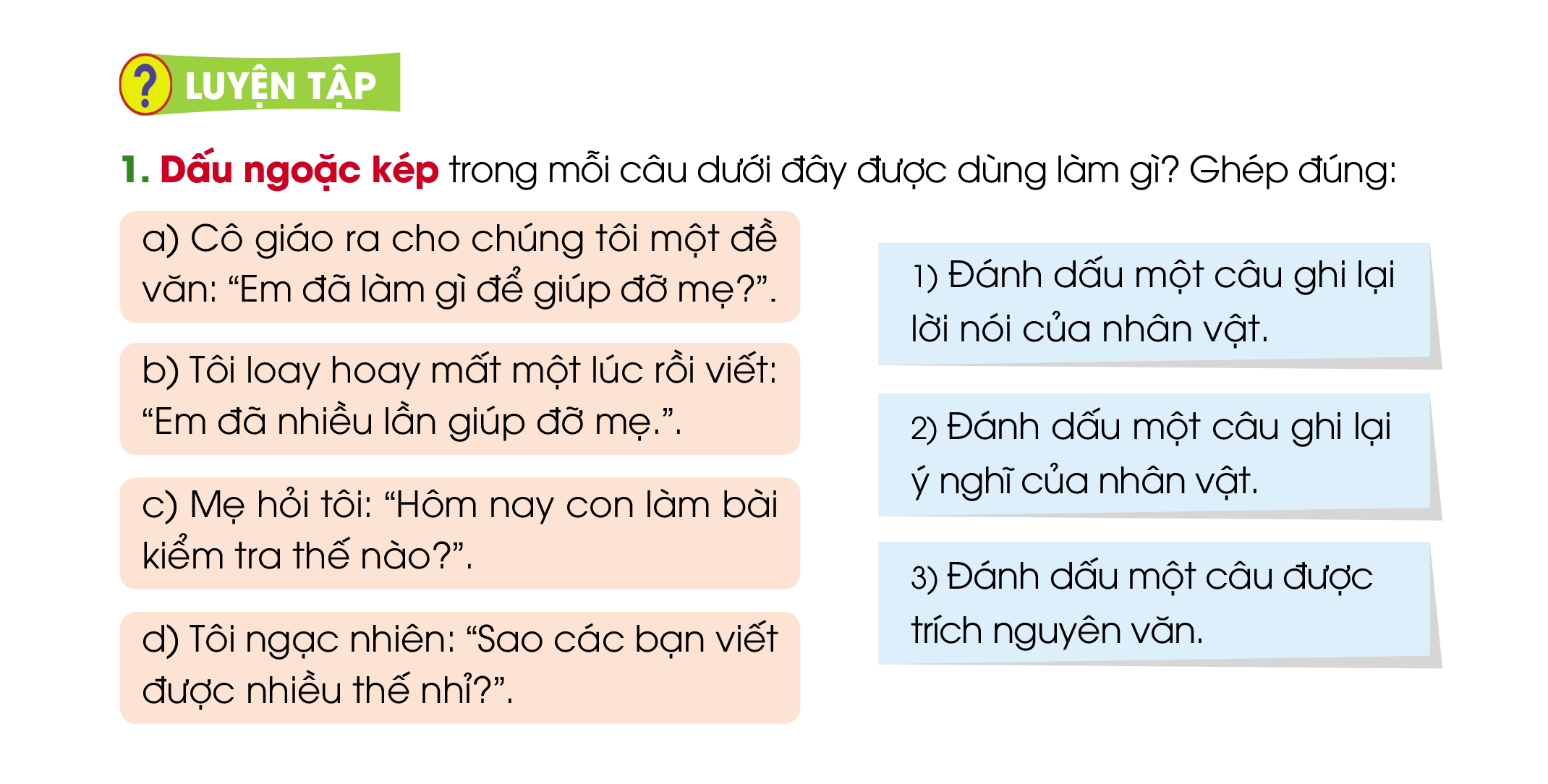 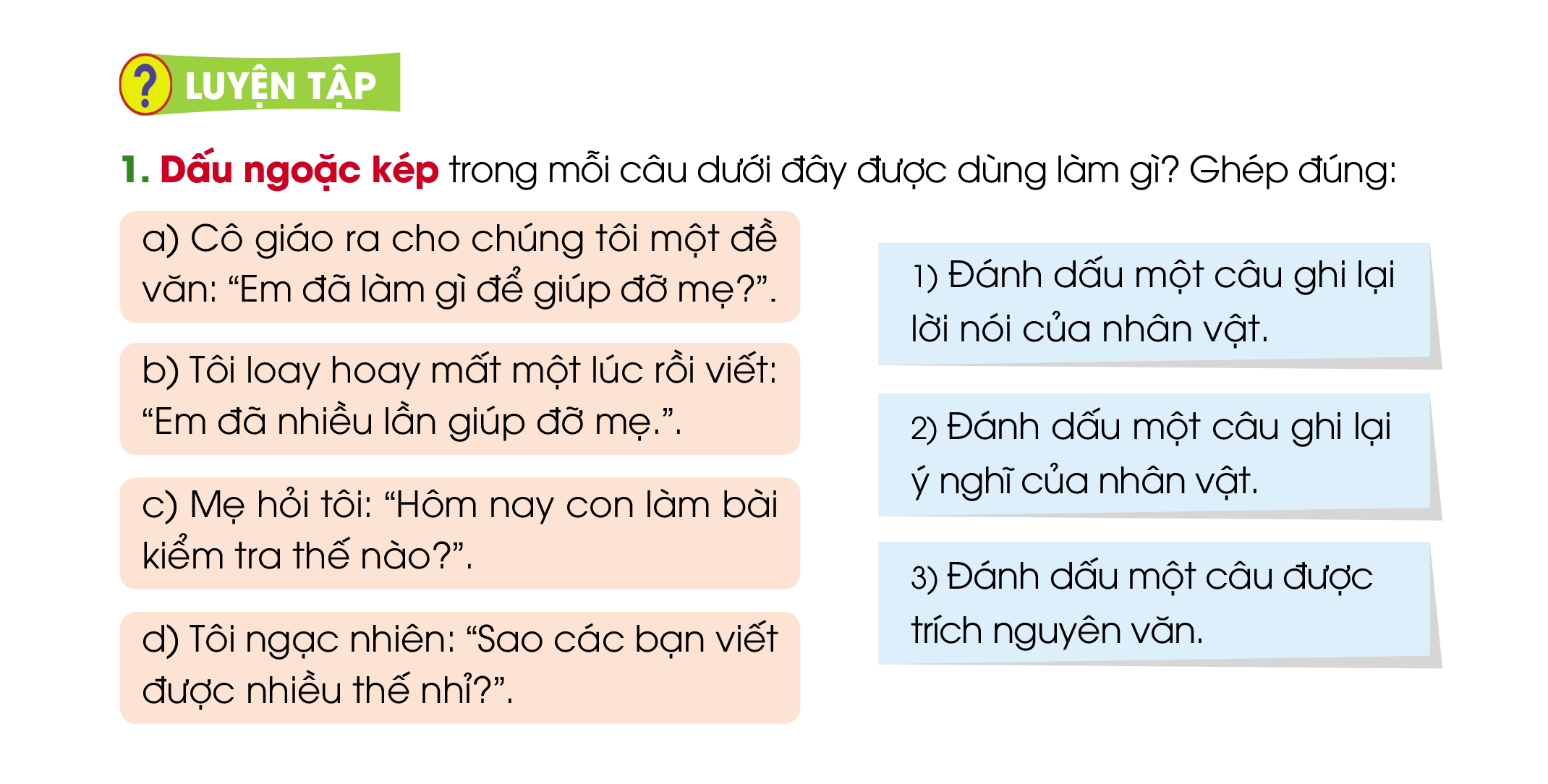 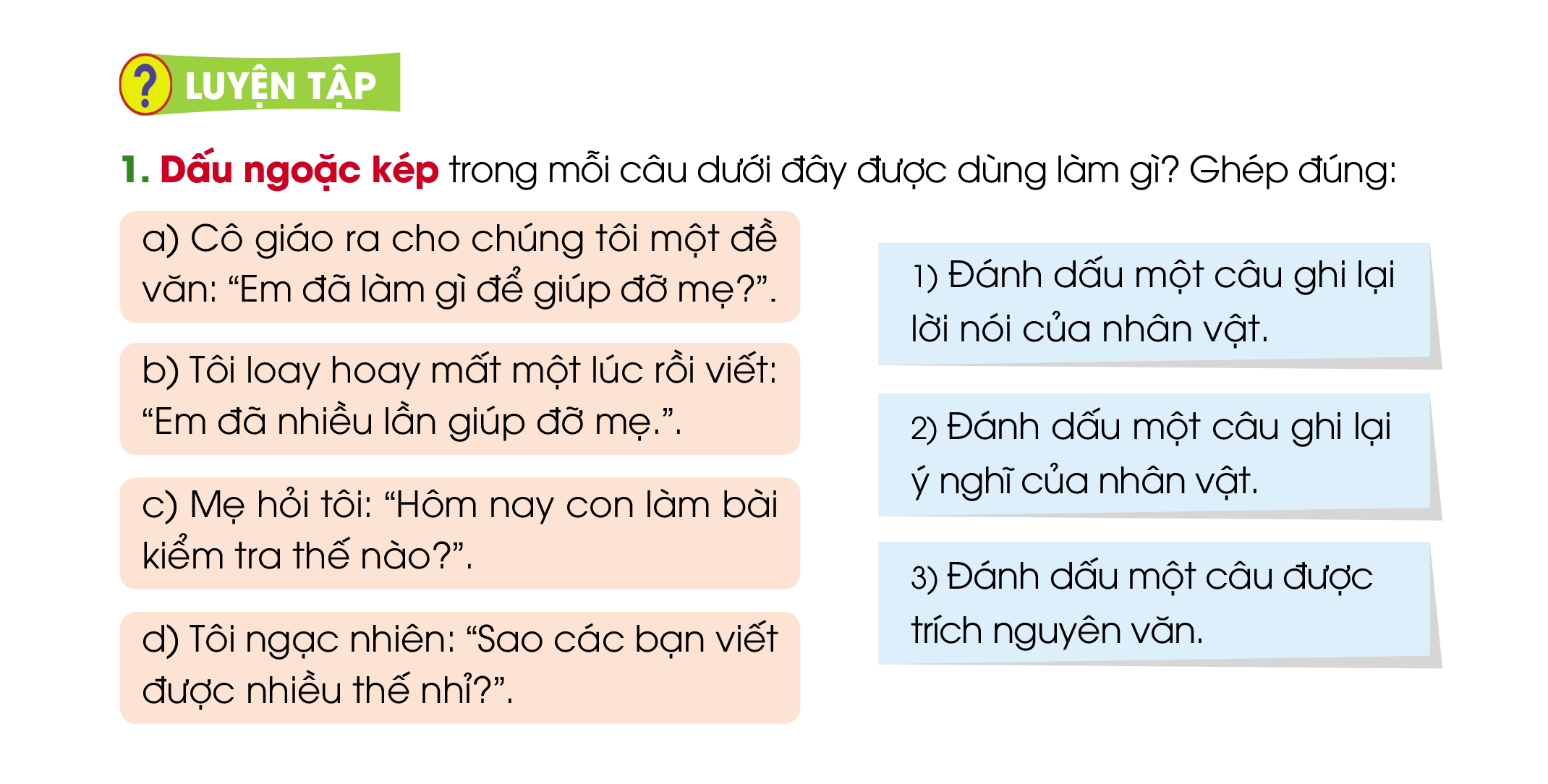 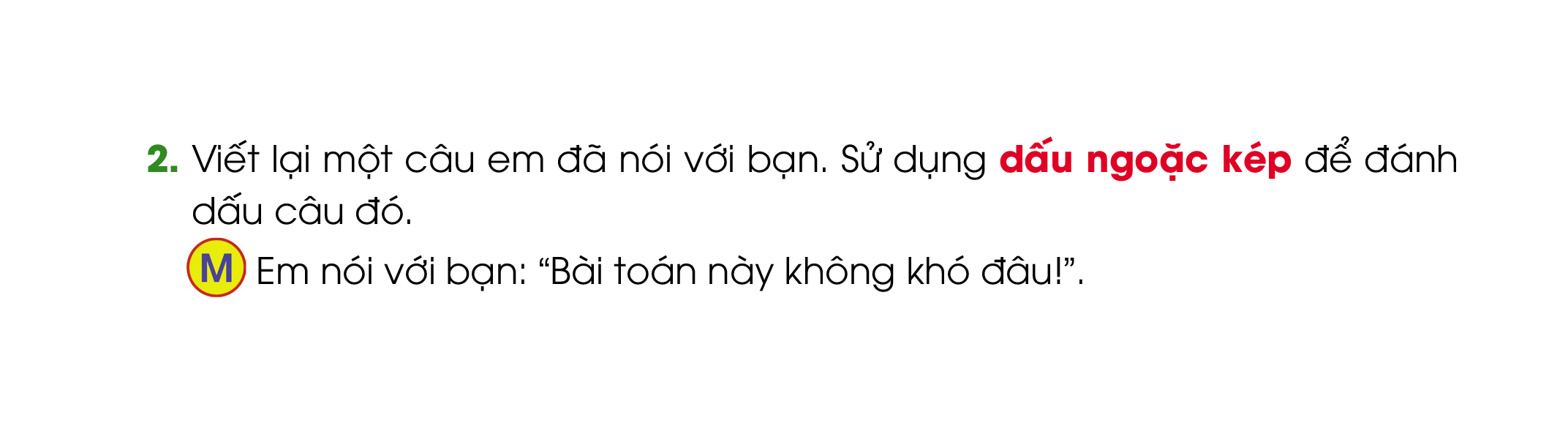 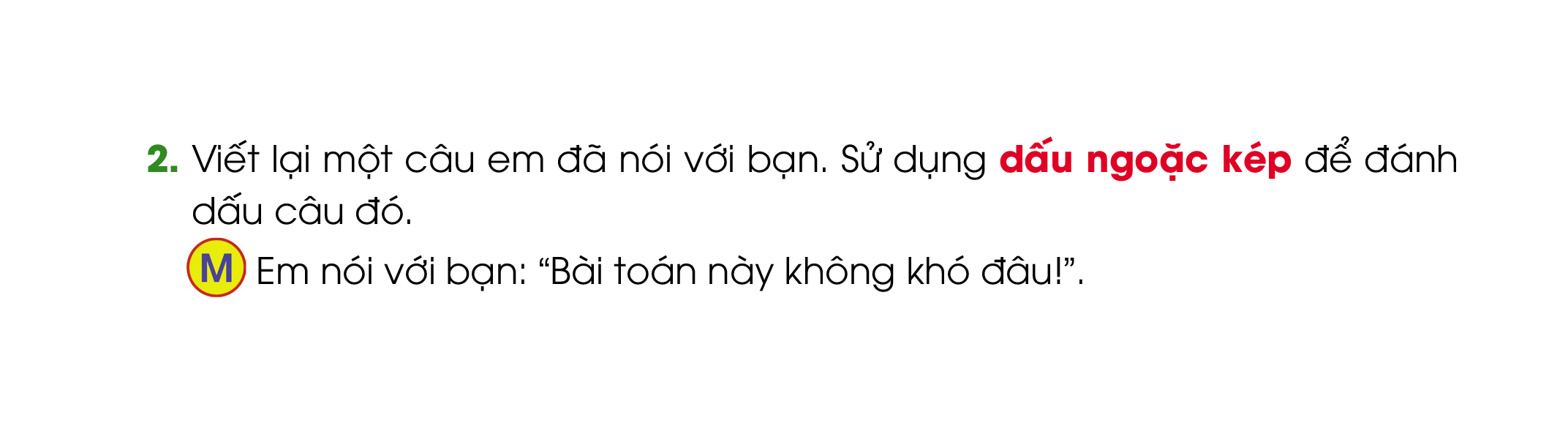 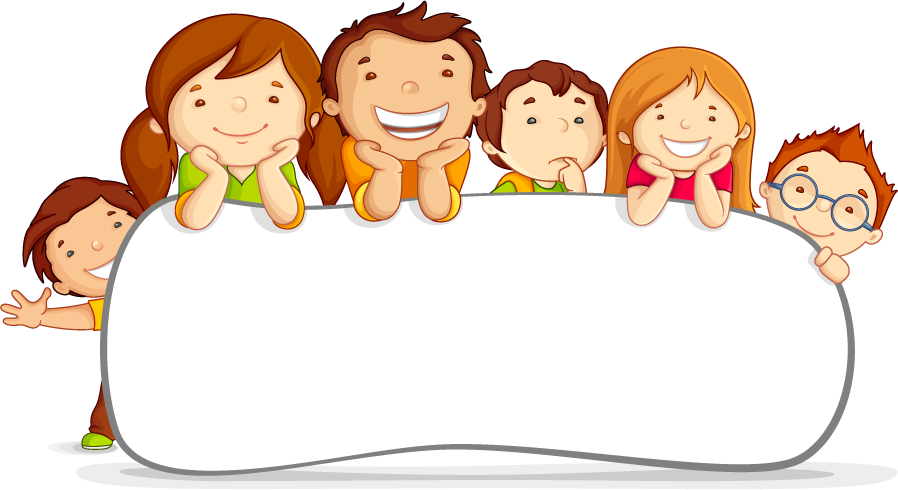 Luyện đọc lại
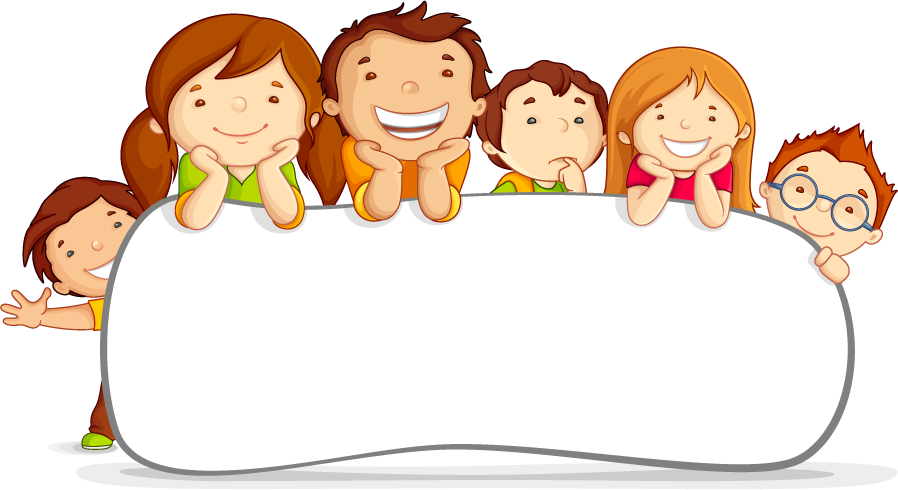 Luyện đọc nhóm 2
Luyện đọc cá nhân
Kiểm tra lẫn nhau trong nhóm
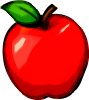 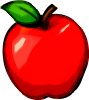 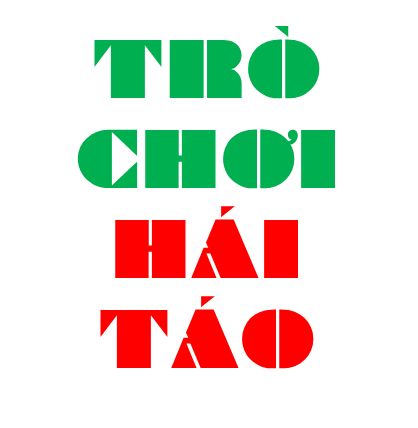 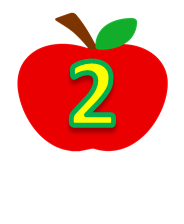 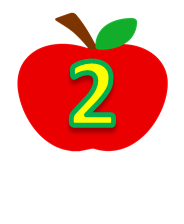 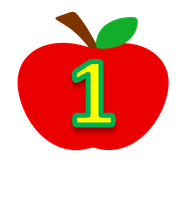 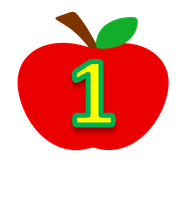 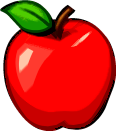 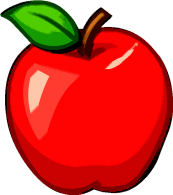 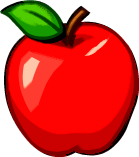 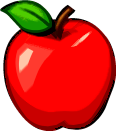 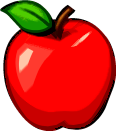 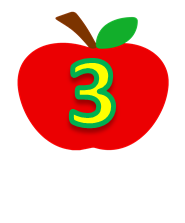 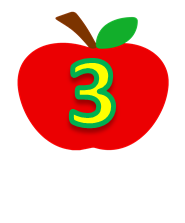 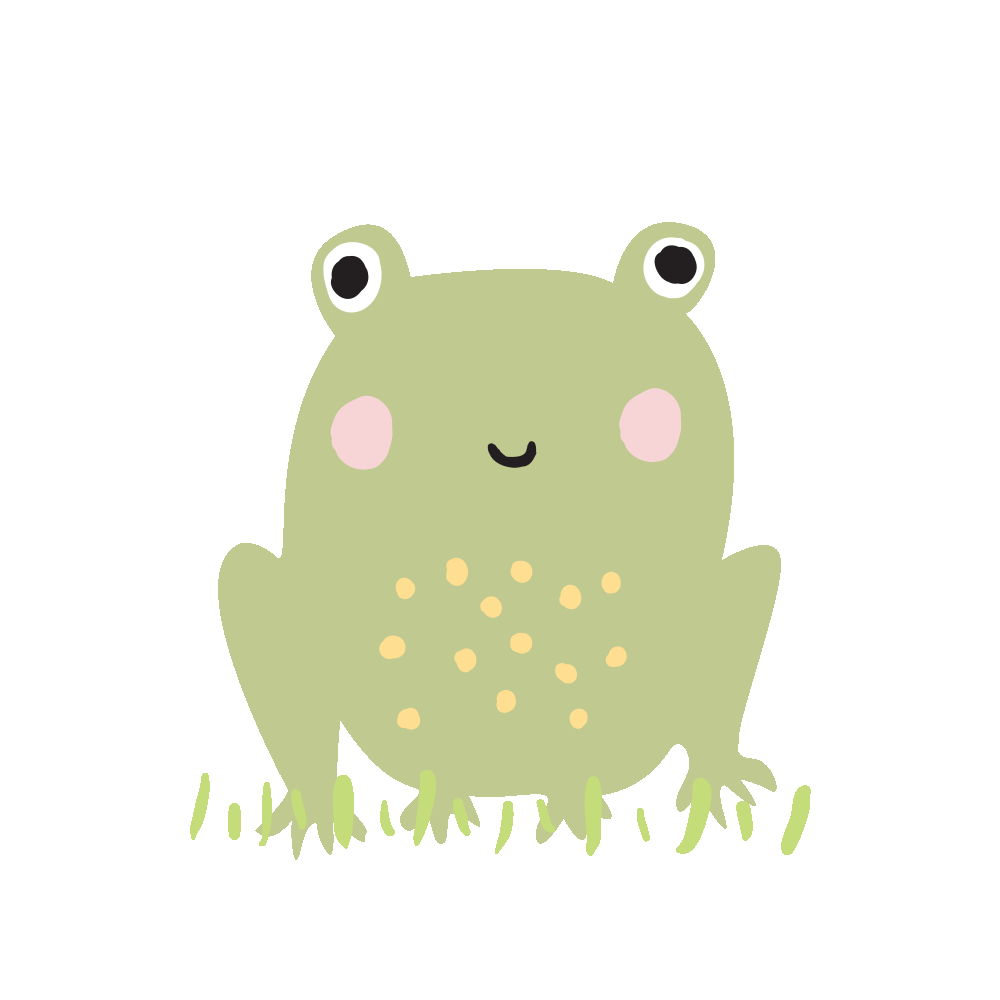 1. Em hãy đọc đoạn em thích trong bài “ Bài tập làm văn”
Em hãy chọn 4 bạn và cùng các bạn đọc hết bài  “ Bài tập làm văn”
2.
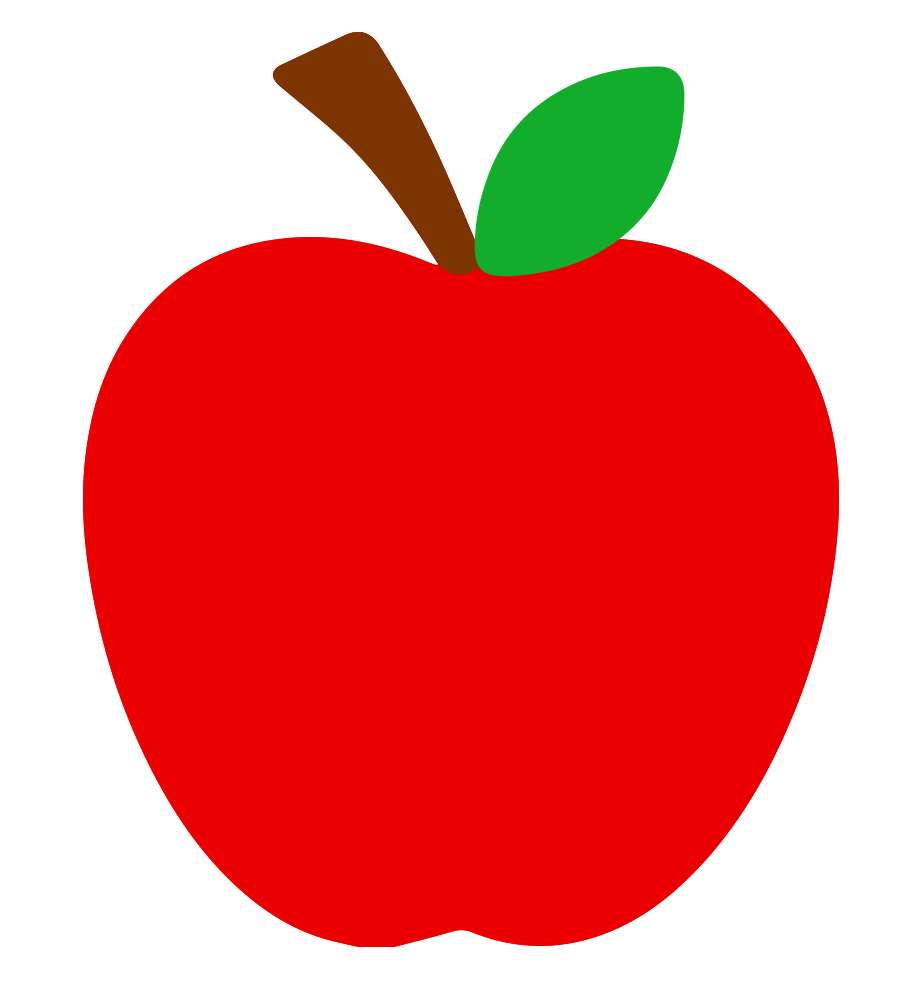 3. Em hãy đọc thật hay hết bài đọc” Bài tập làm văn”.
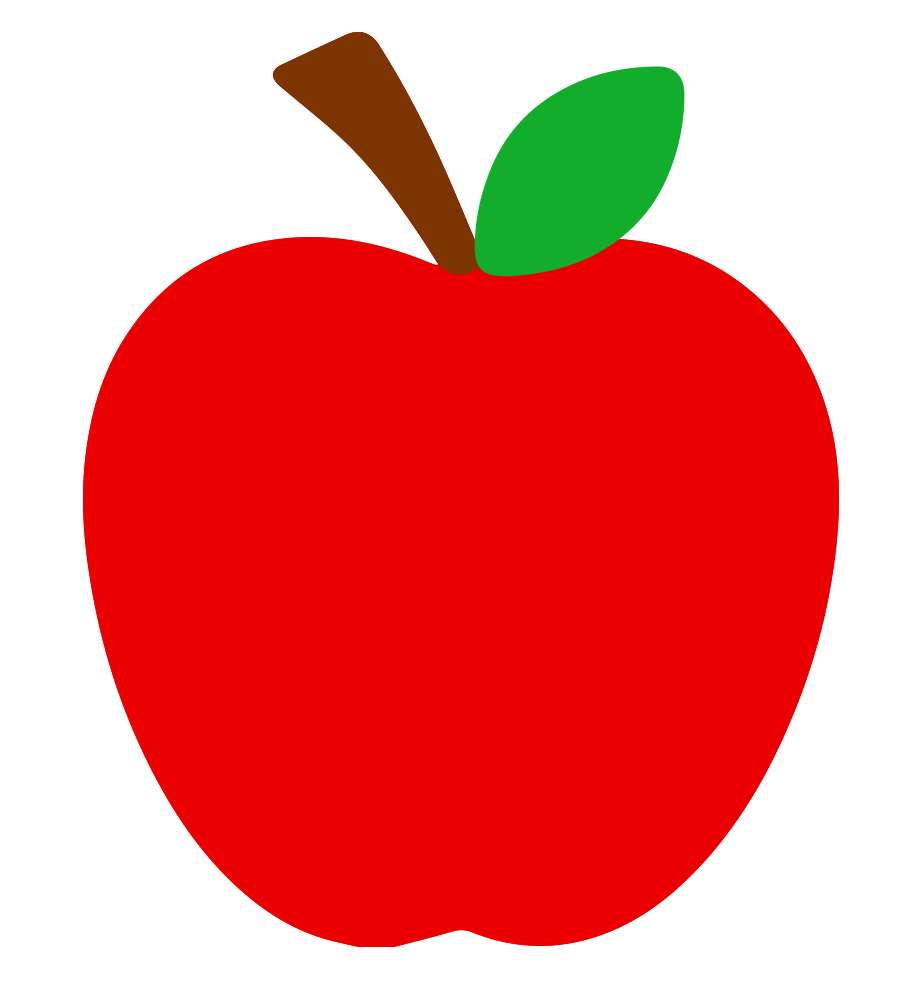 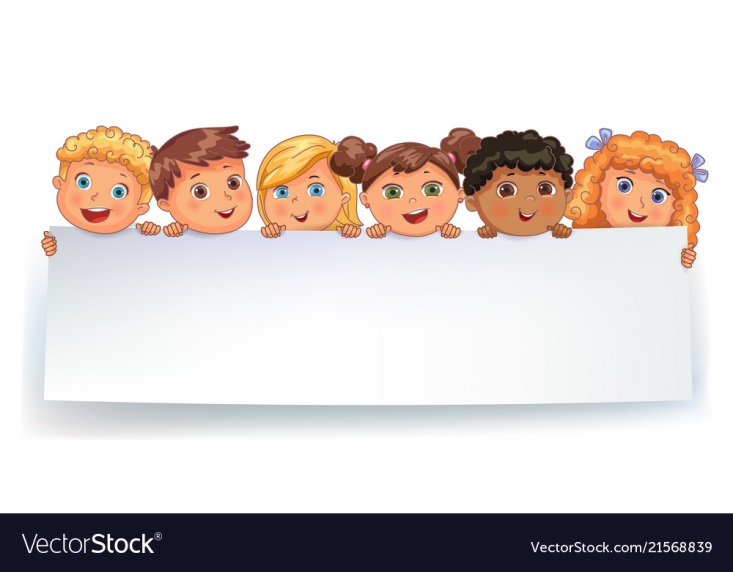 Củng cố
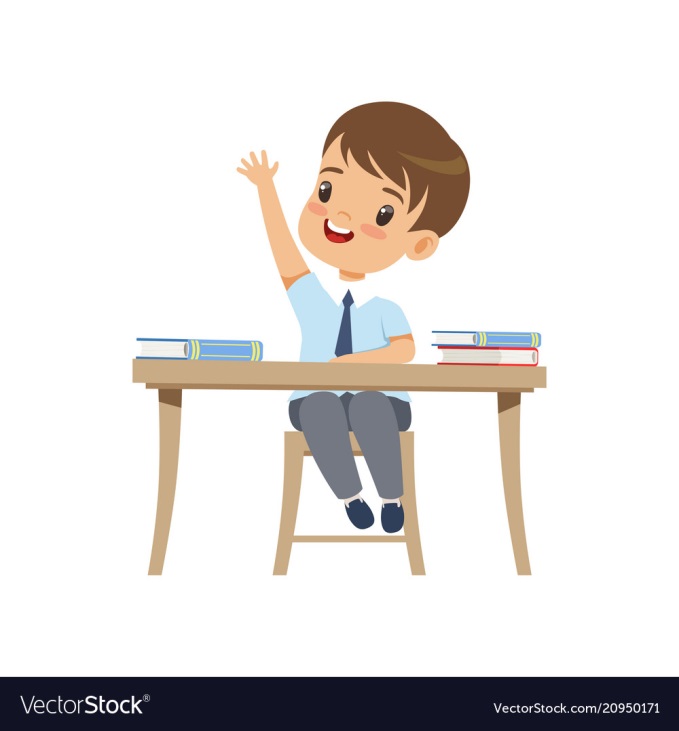 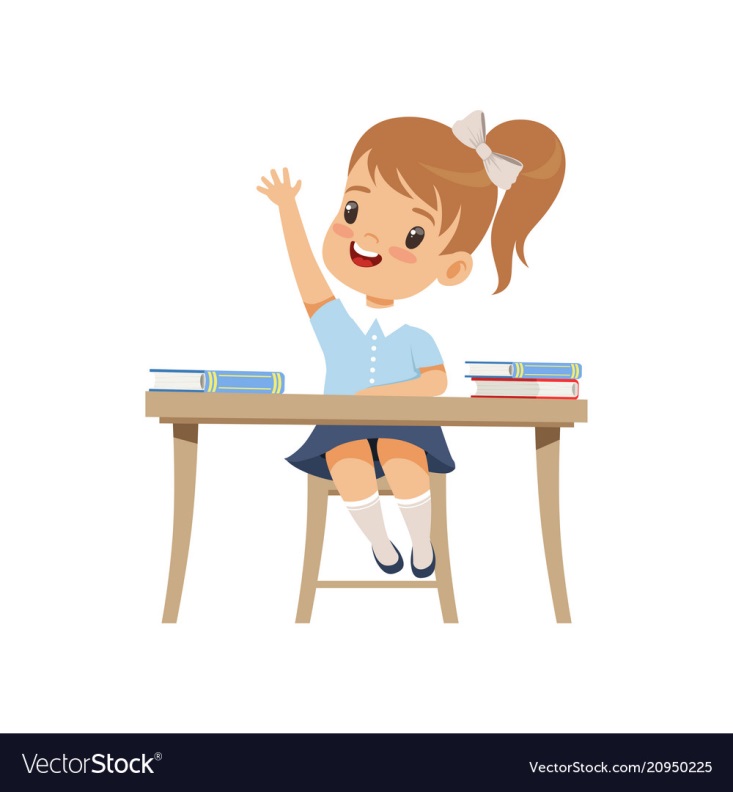 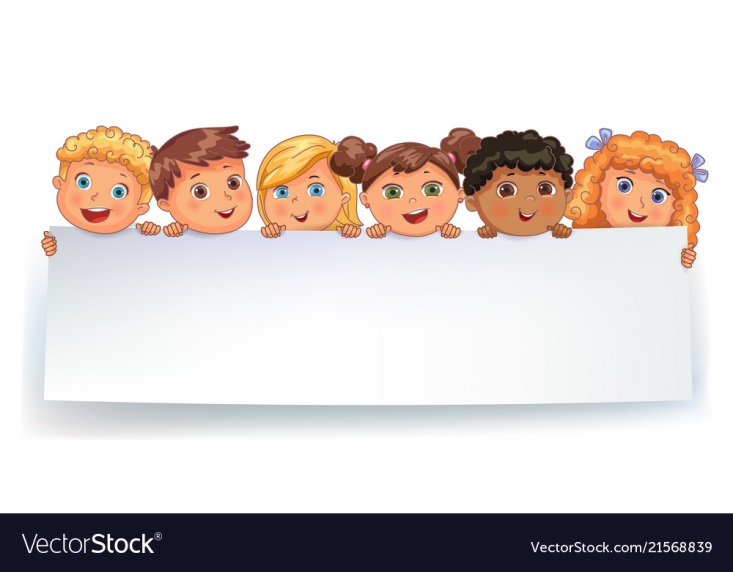 Dặn dò
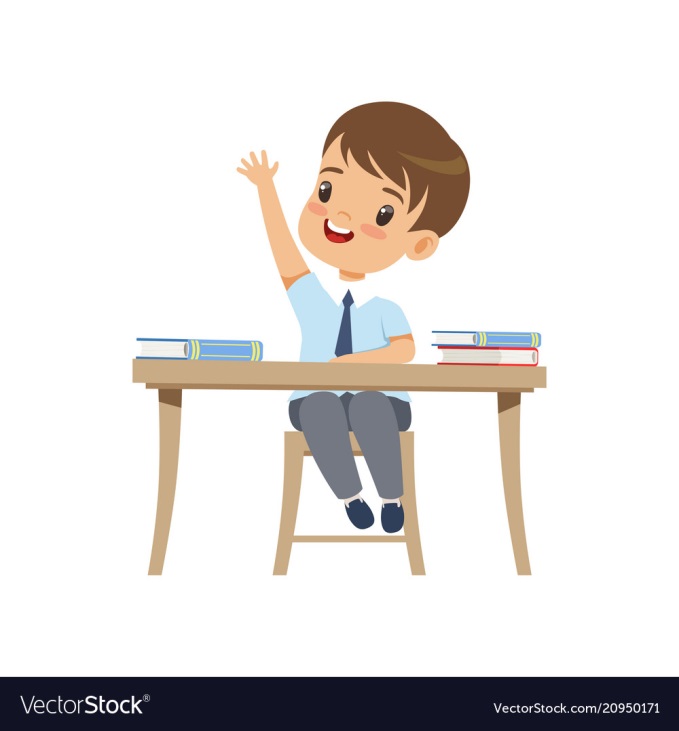 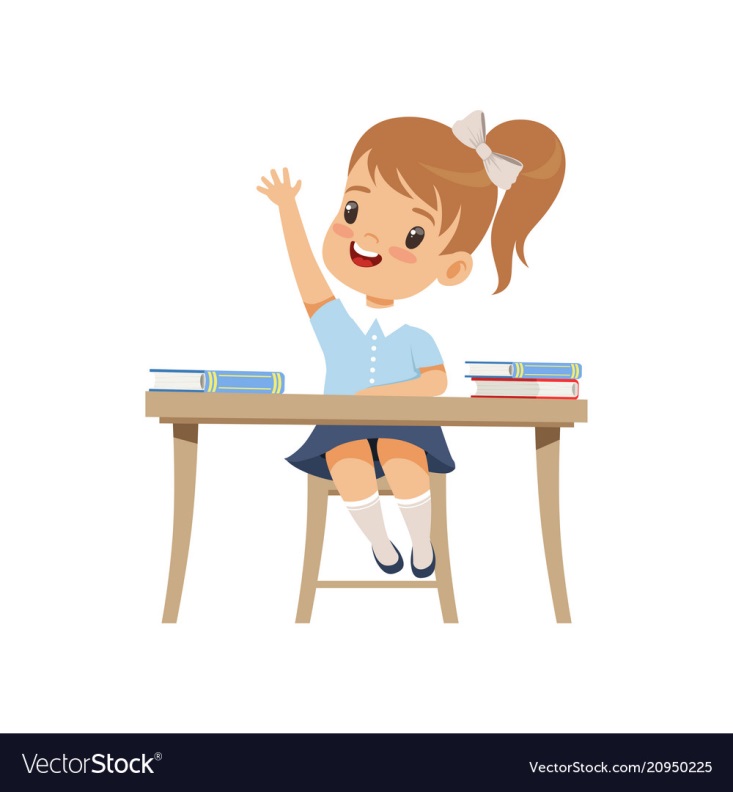